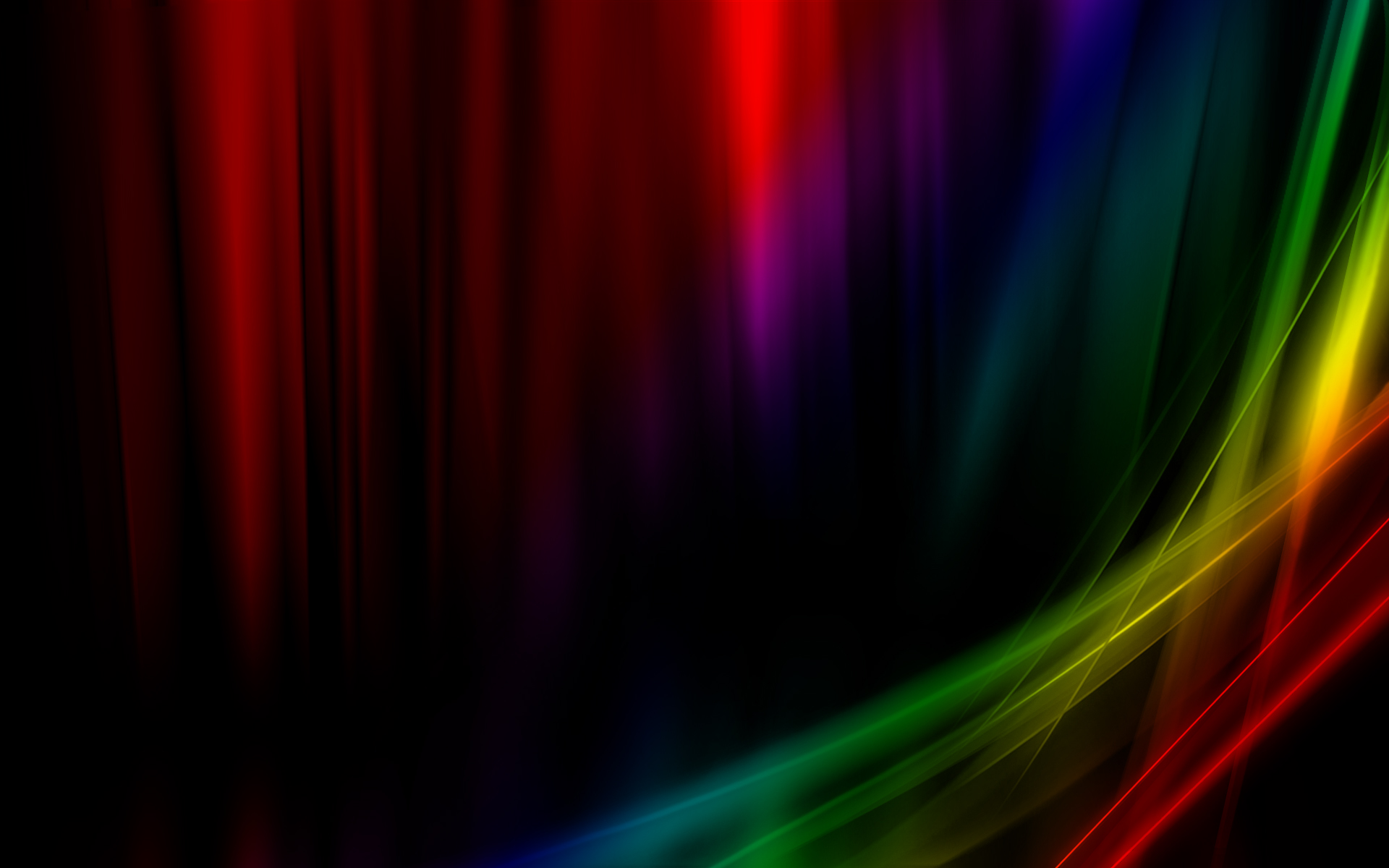 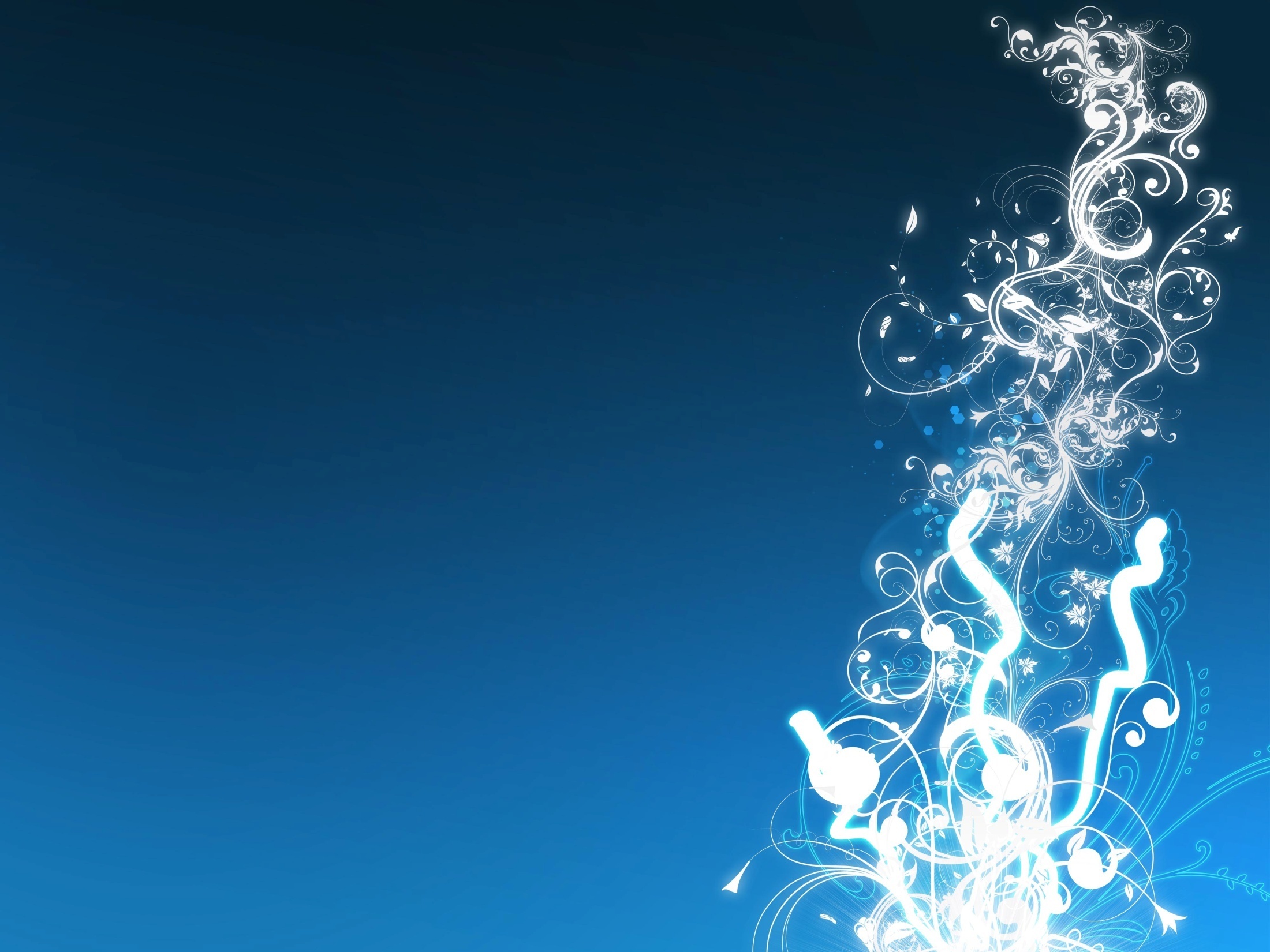 Gútai Magyar Tannyelvű Magán Szakközépiskola, Szlovákia
A monitor
Készítette: Balogh Ákos
Felkészítő tanár: Mgr. Spek Krisztina
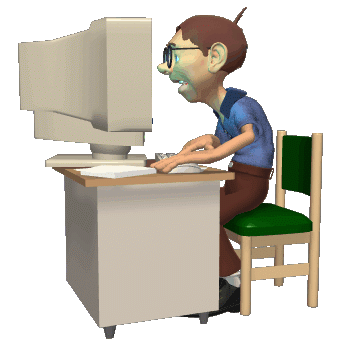 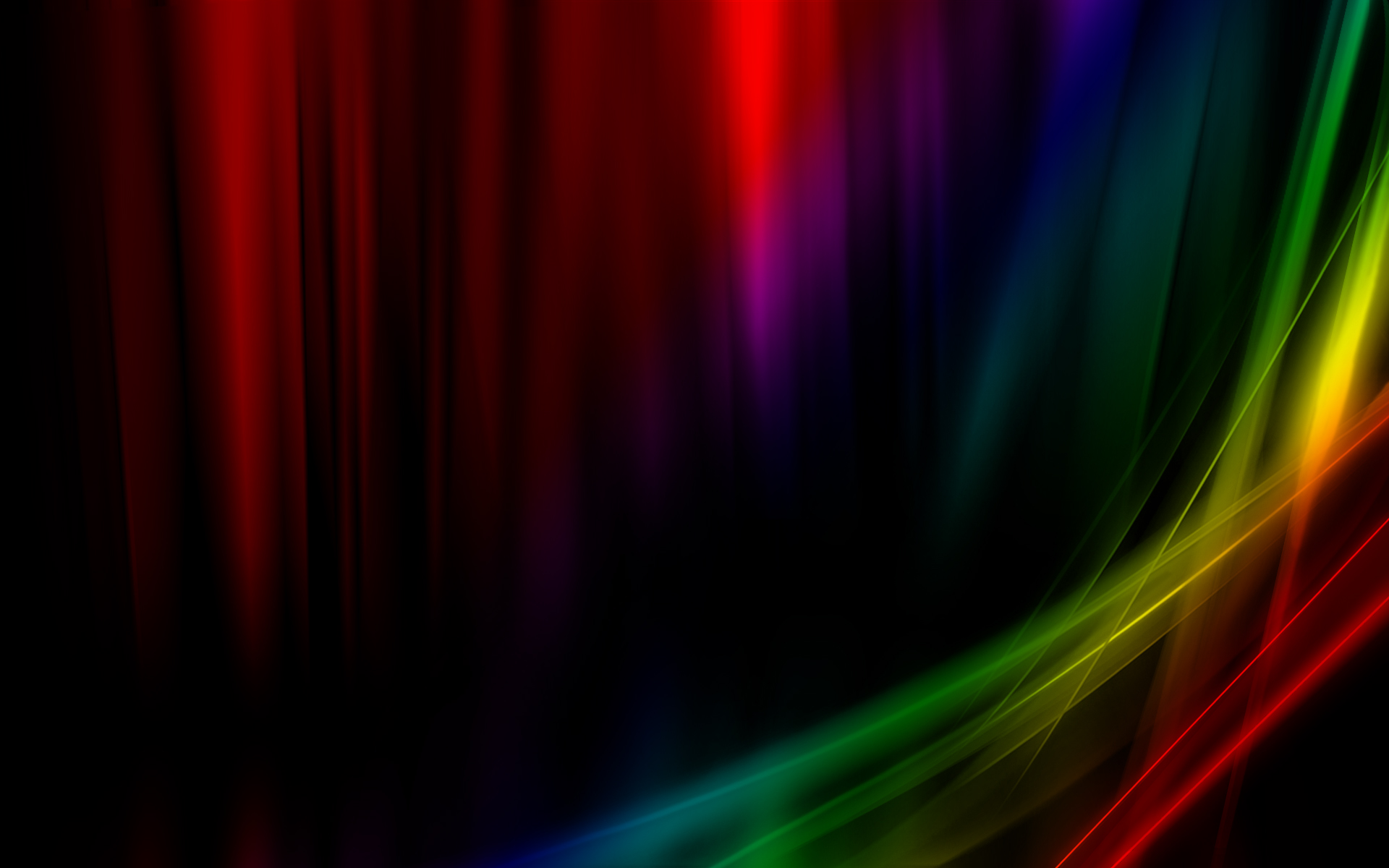 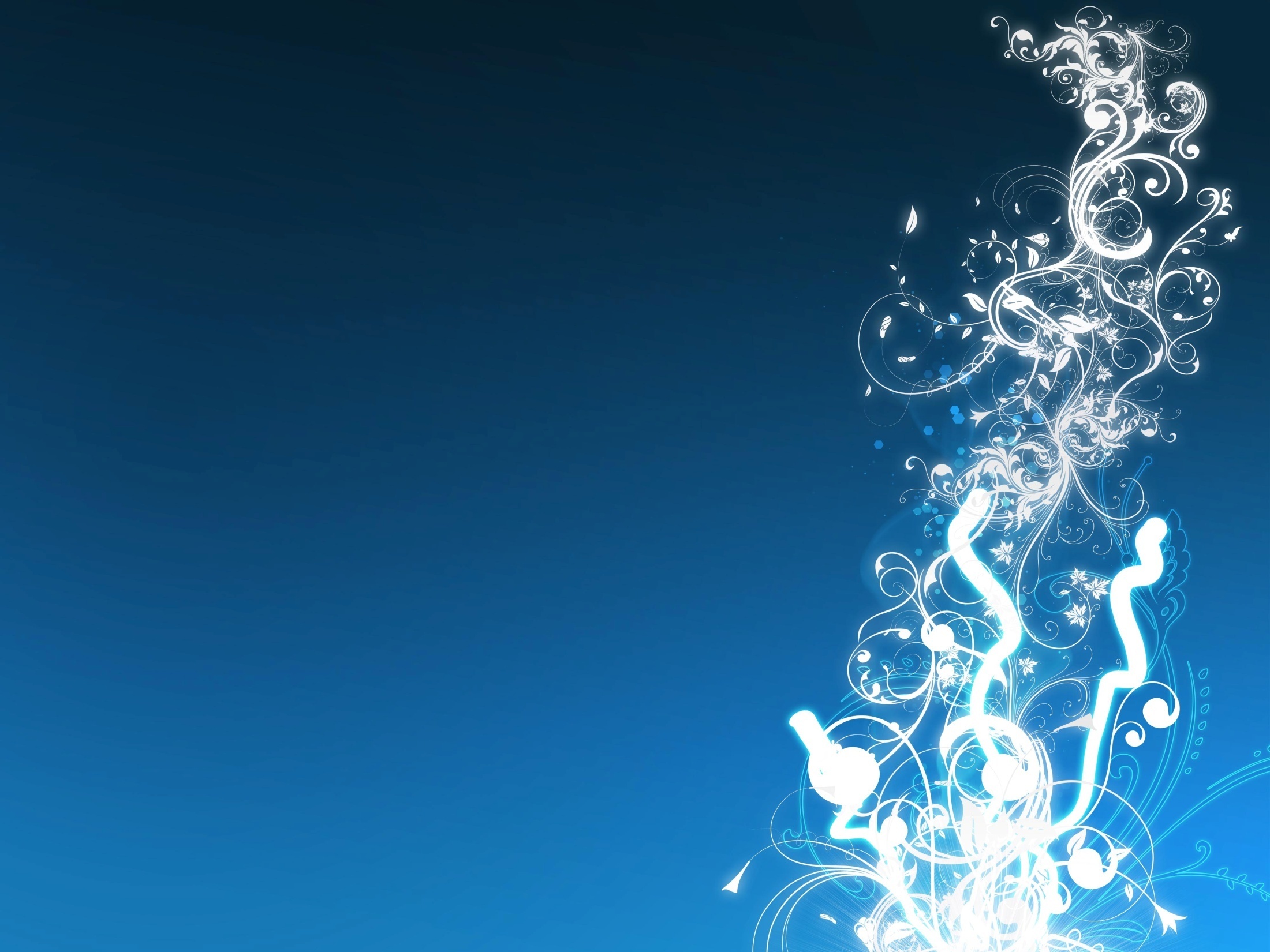 Szerinted mit nevezünk monitornak?
A,   egy szupergyors internetes  keresőt
B,   egy számítógépes kimeneti eszközt
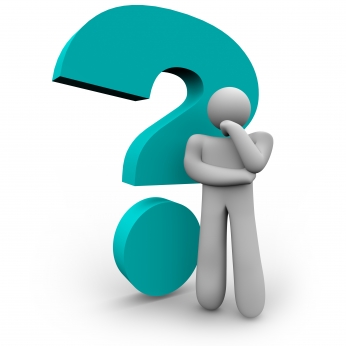 C,     egy szövegszerkesztő programot
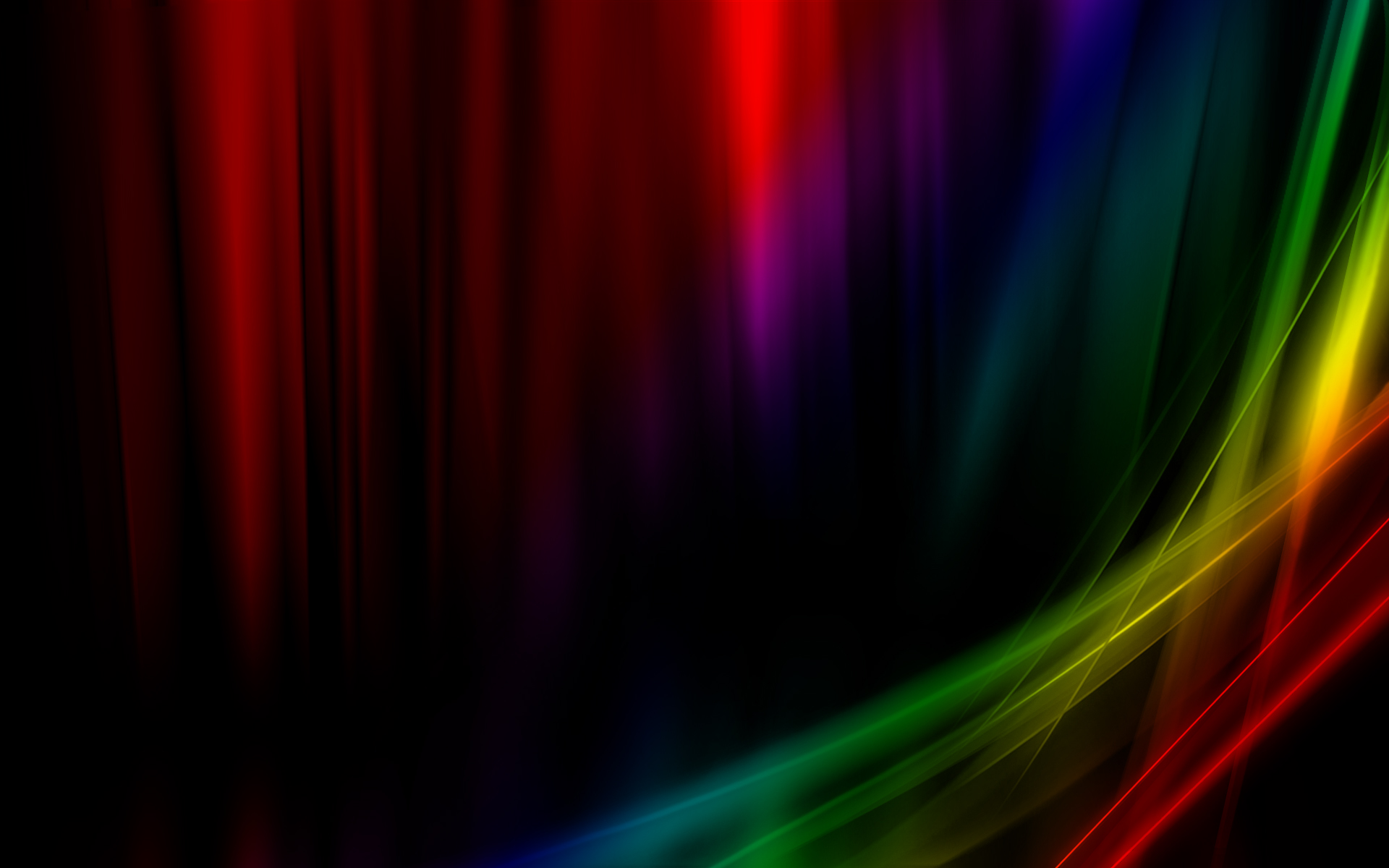 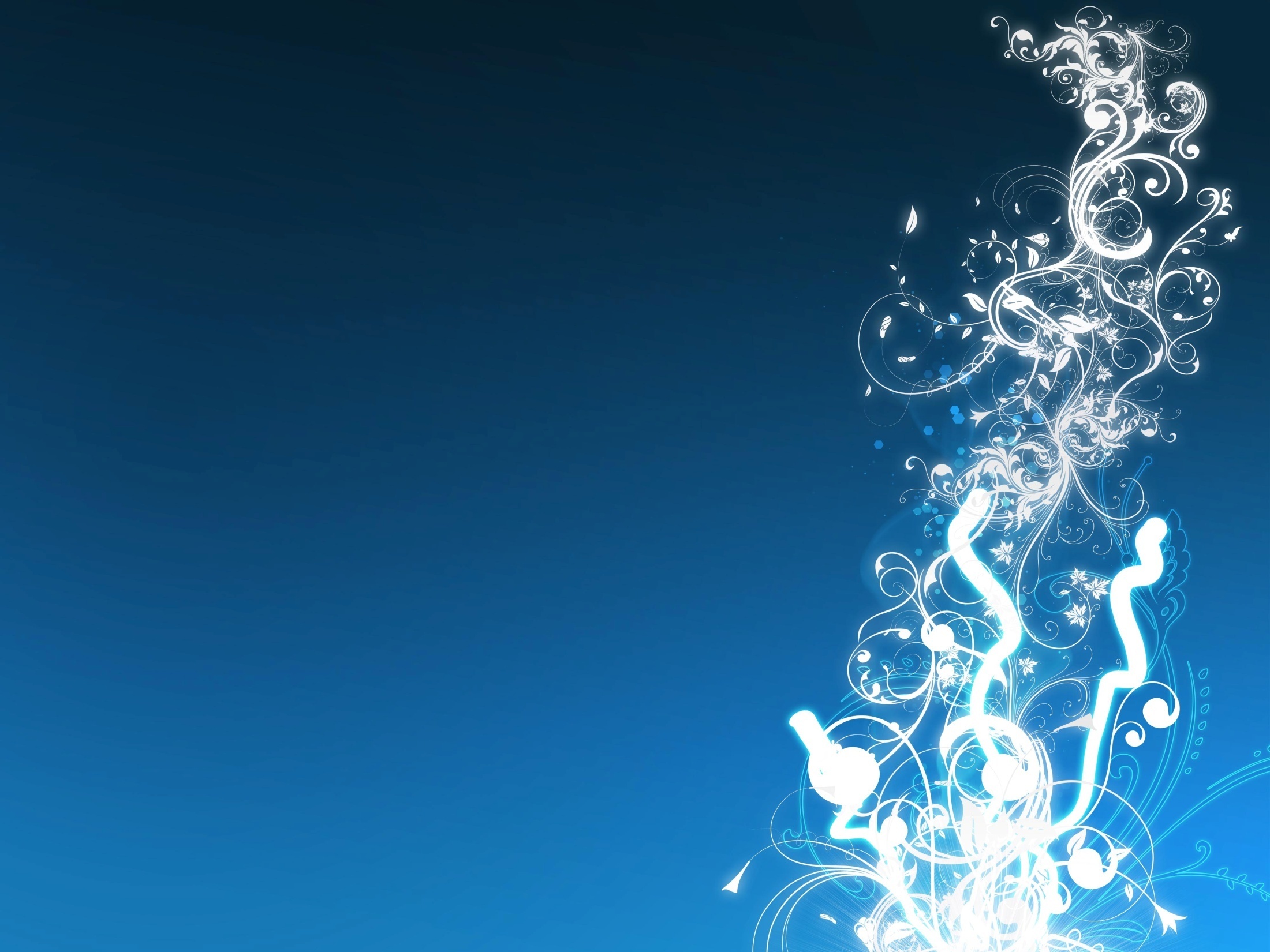 A monitor a számítógép részét képező tárgy, amin keresztül információhoz jutunk.
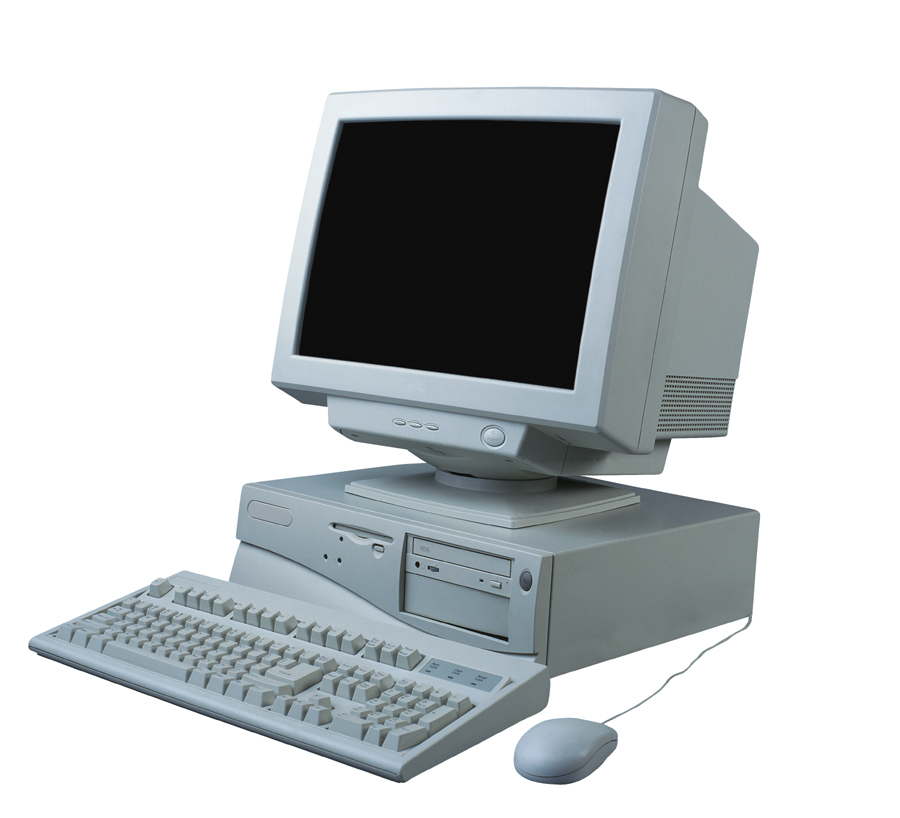 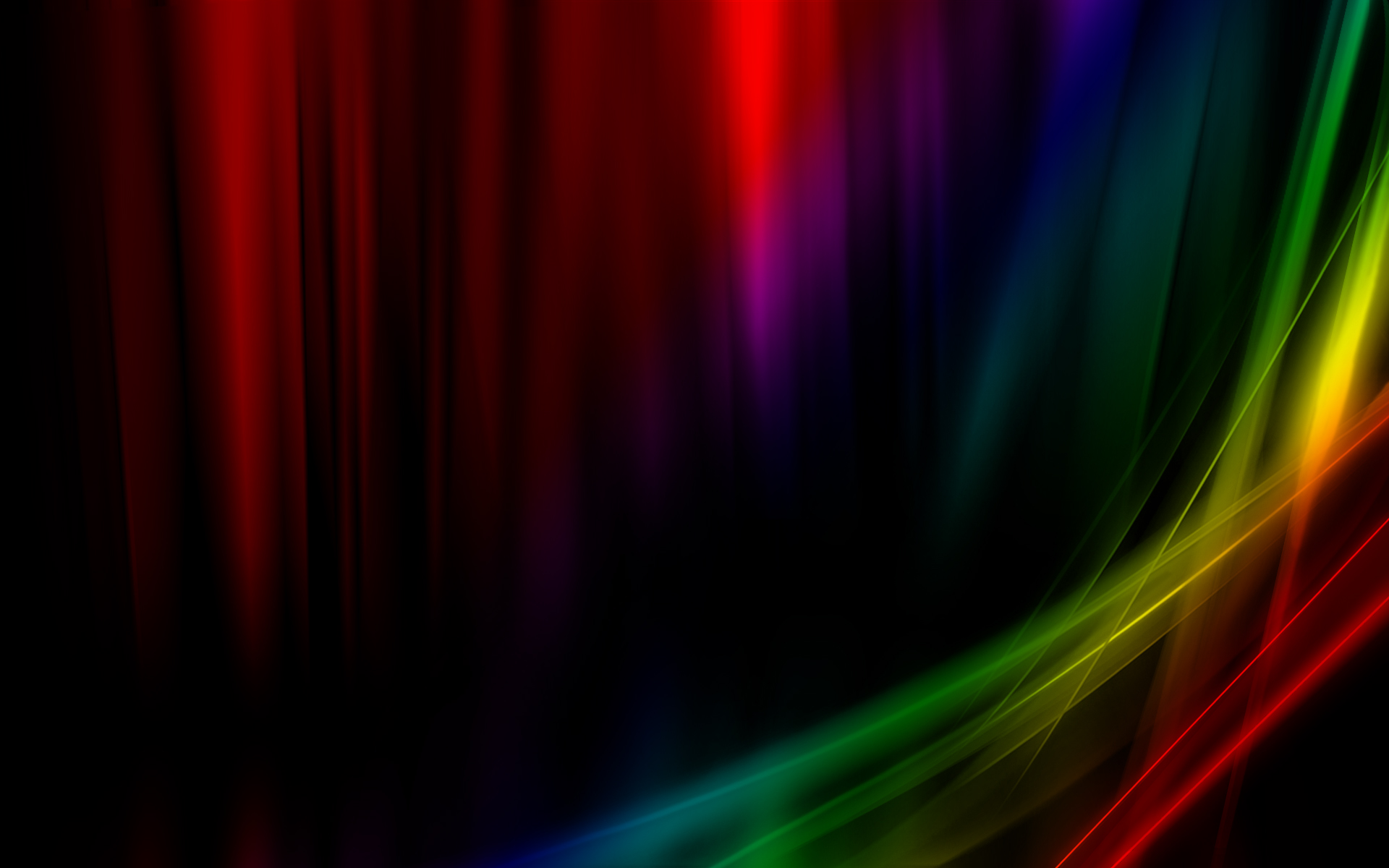 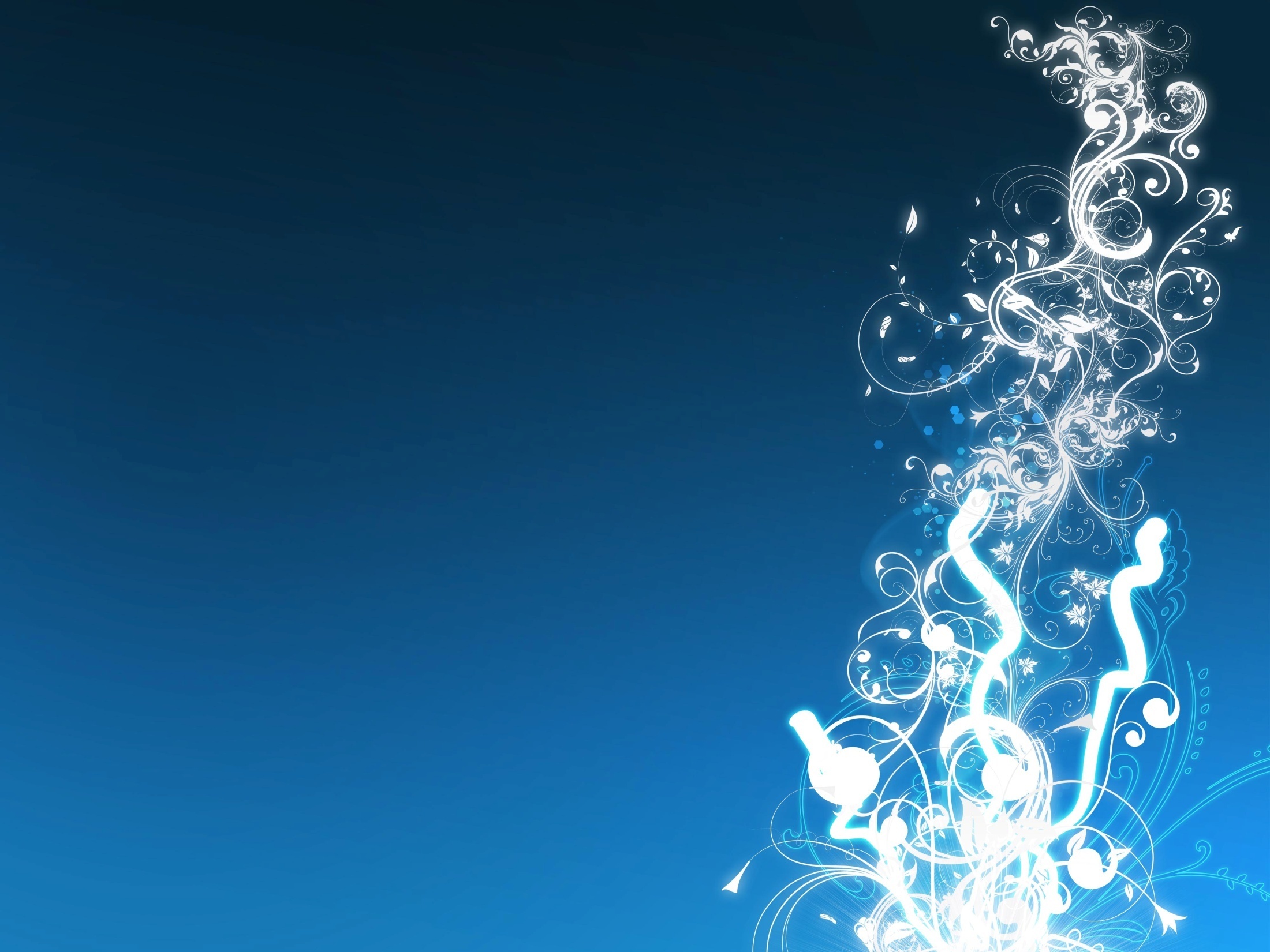 Hogy jut hozzánk el az információ?
Az információ a bemenetei eszközök /billentyűzet,egér/ segítségével kerül a számítógépbe és a kimeneti eszközökön keresztül jut el hozzánk.Ilyen kimeneti eszköz a        monitor is.
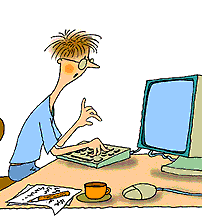 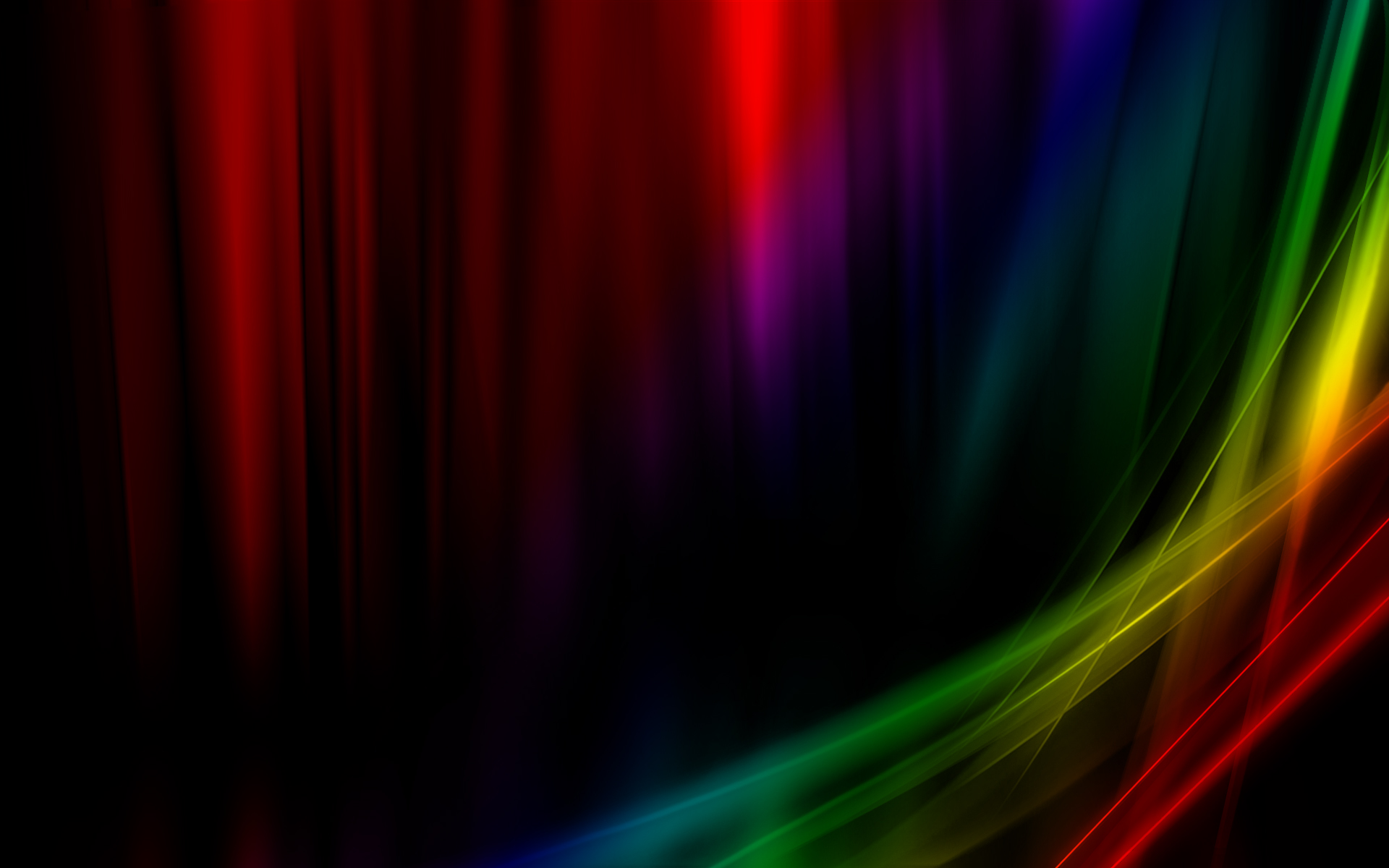 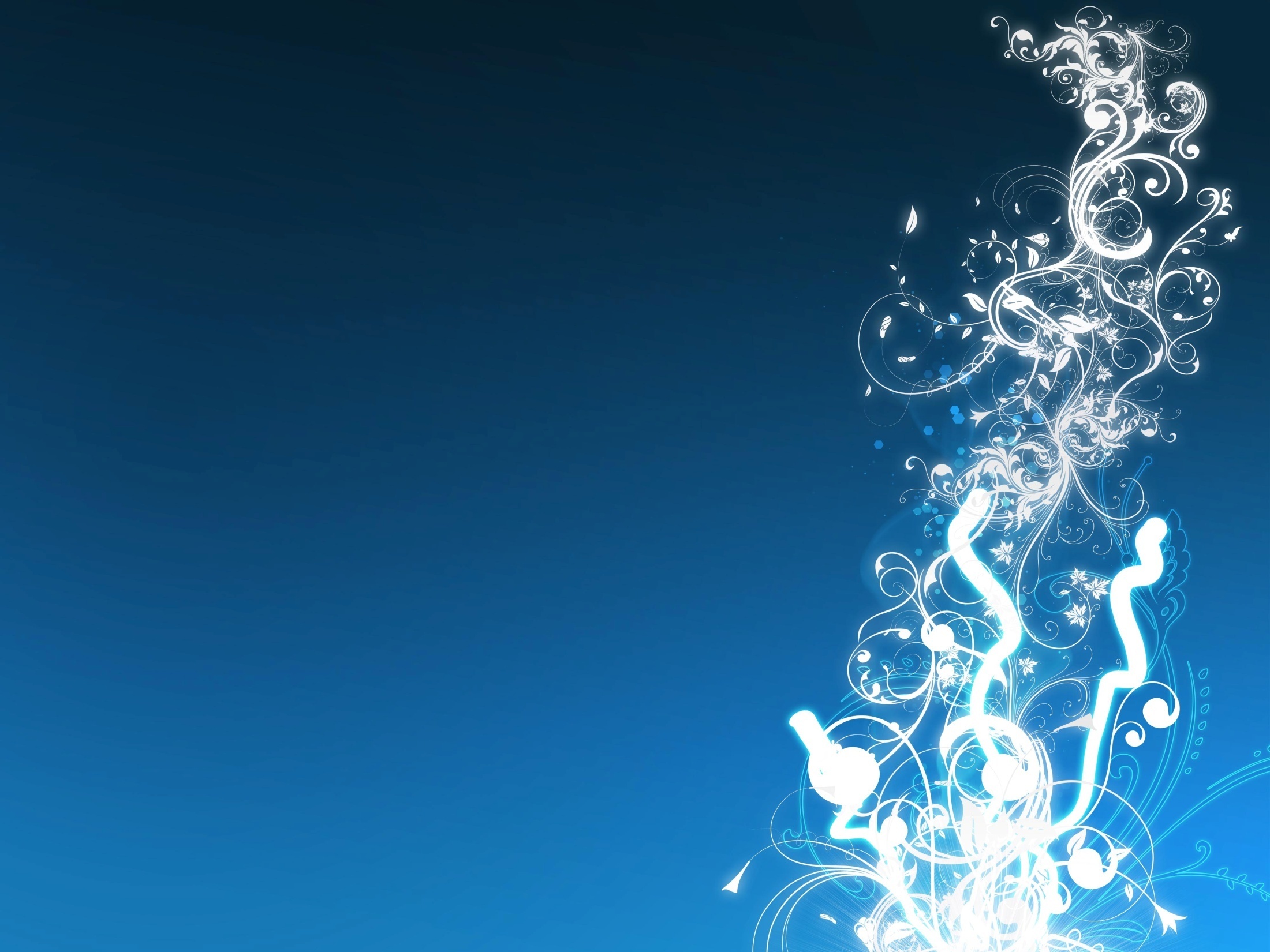 A monitort egy kábel köti össze videóadapterrel, melyhez a számítógép folyamatosan küld jeleket hogy milyen karaktert, képet, vagy grafikát kell megjeleníteni.
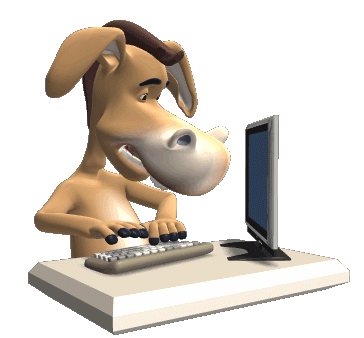 Az adapter átfordítja ezt olyan pixelekké, melyek segítségével a monitor meg tudja jeleníteni a képet.
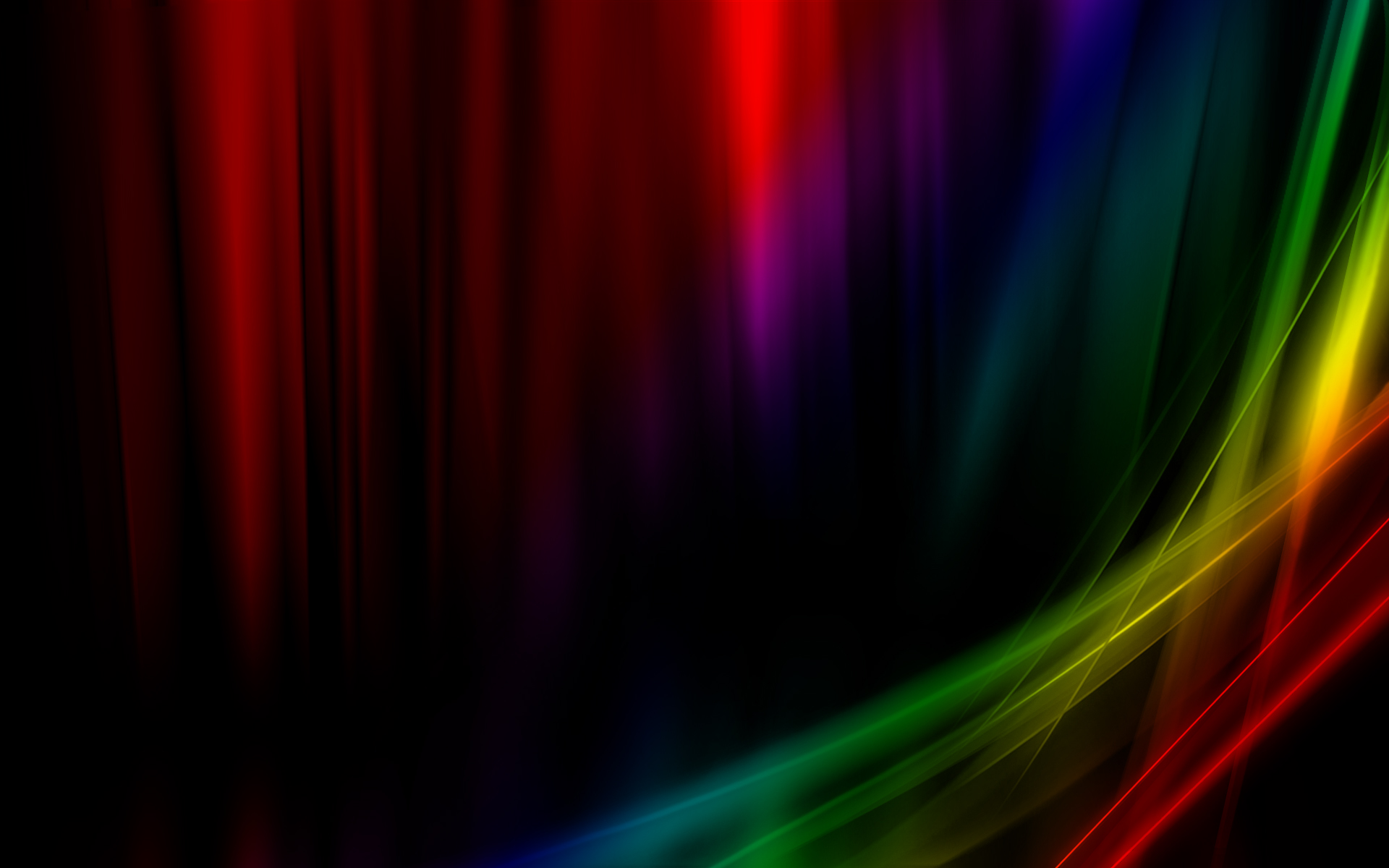 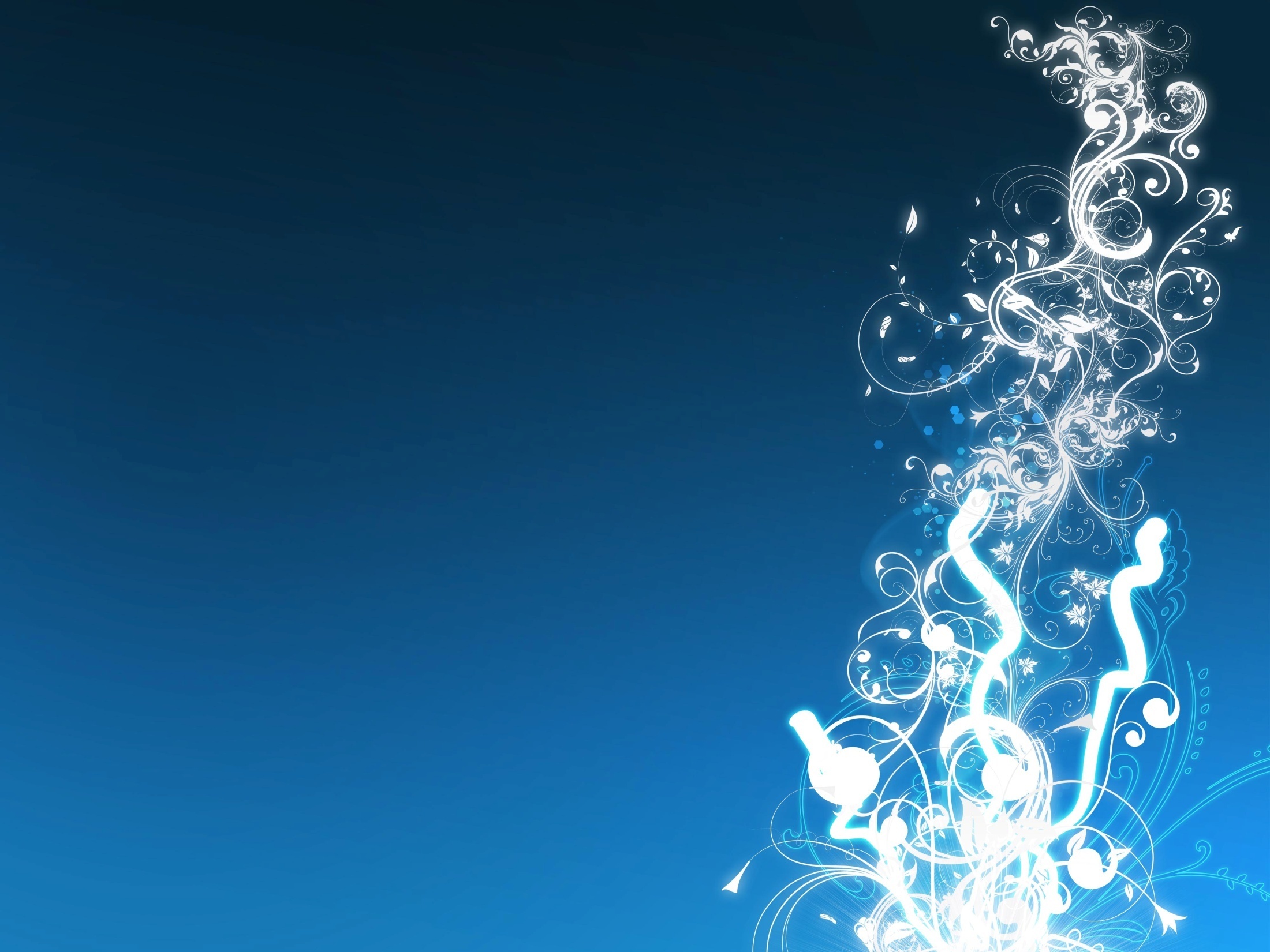 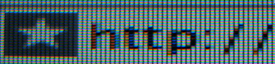 PIXEL
A képpont információtartalmát a színe adja, ezek vörösek, kékek vagy zöldek lehetnek.
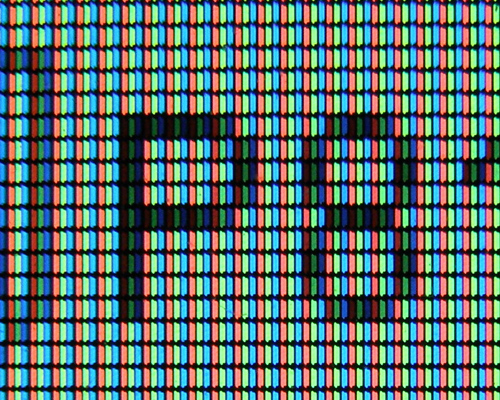 A digitális feldolgozásban a pixel /képpont/ egy pont egy pixelgrafikus képen.
A legeleterjedtebb felbontás az 1024x768 pixel.
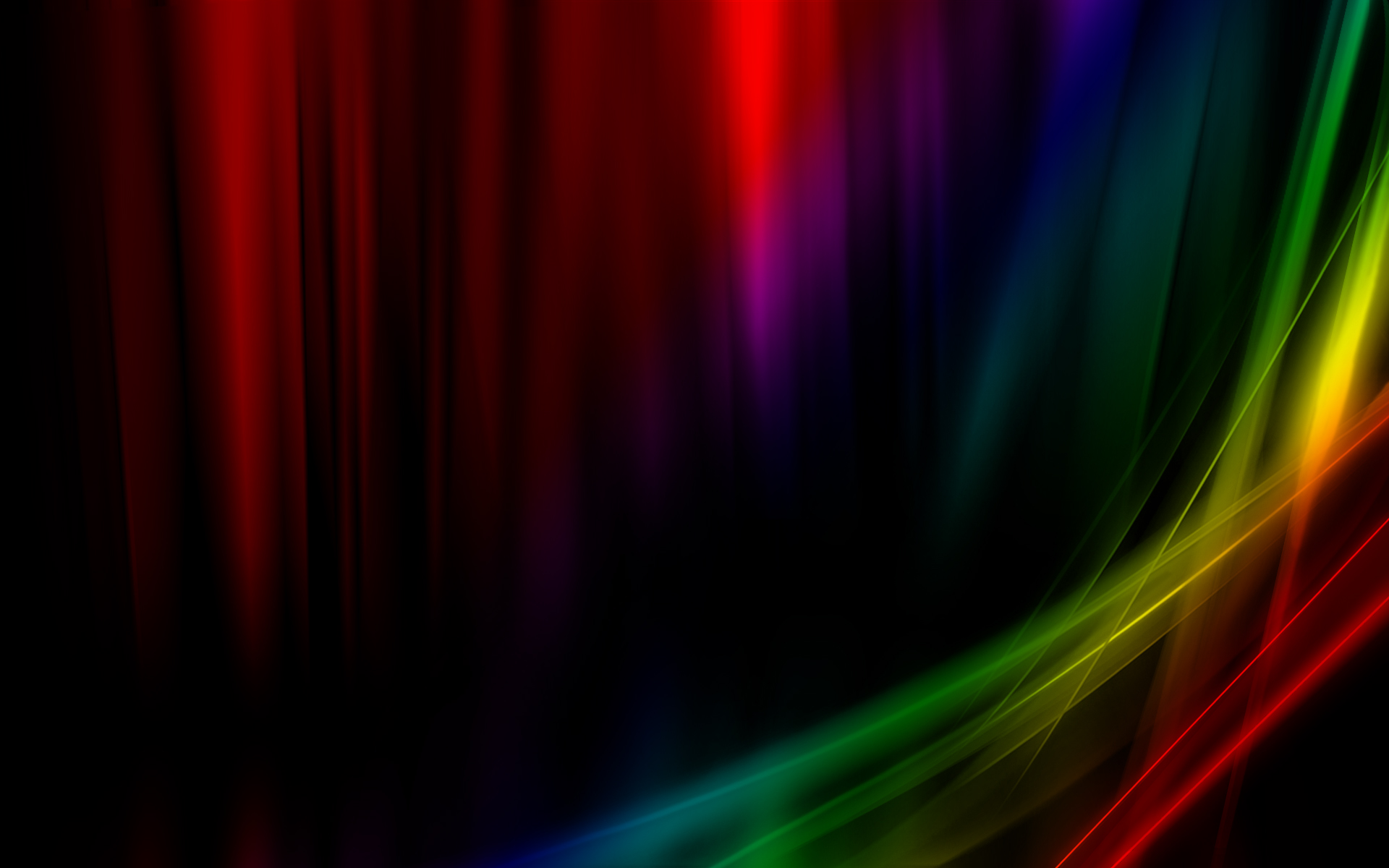 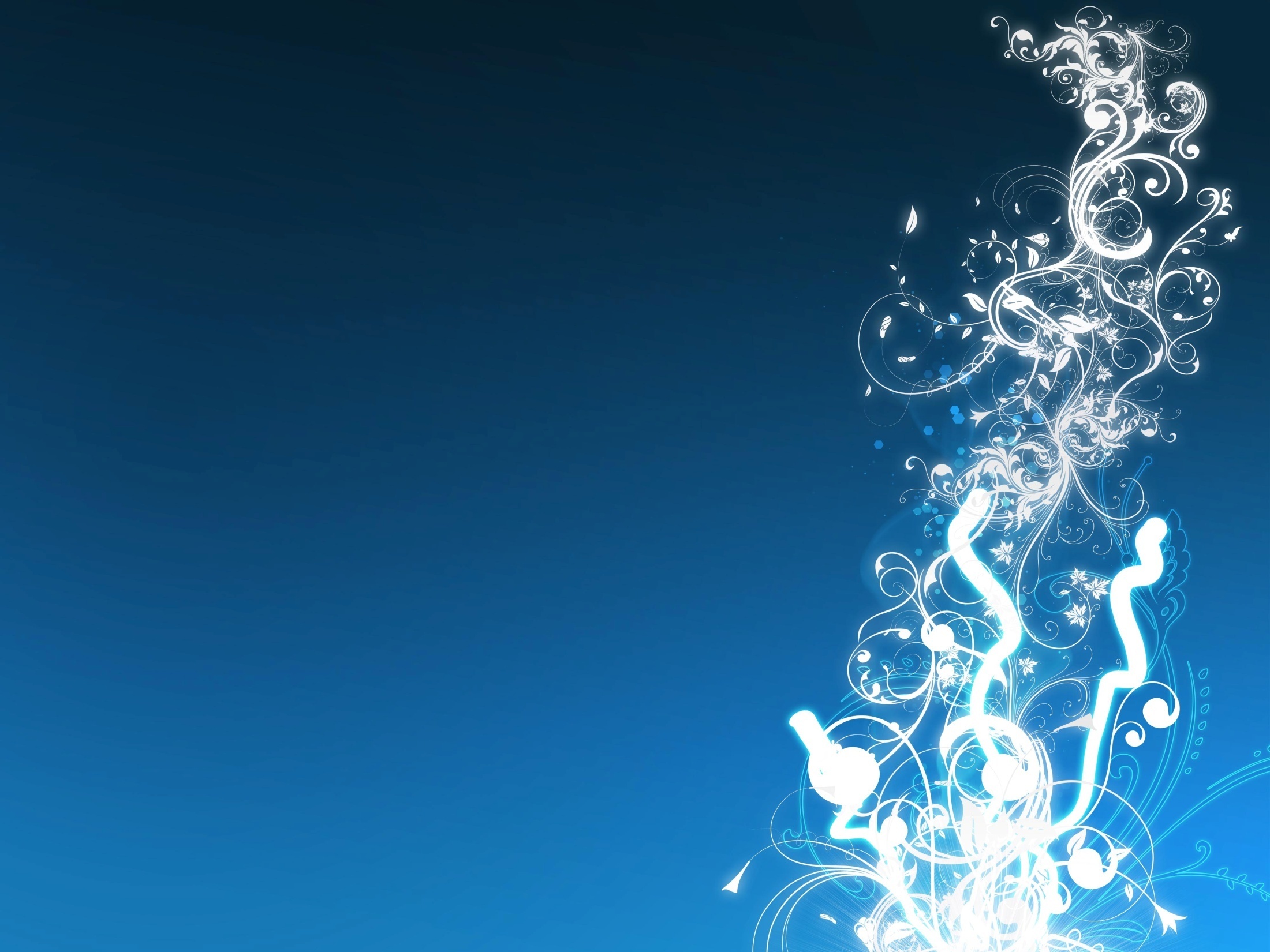 Tudtad, hogy fényképezőgép vásárlásánál a Megapixeleket vesszük figyelembe? Minél nagyobb Megapixeles, annál tisztább képet fogunk kapni.
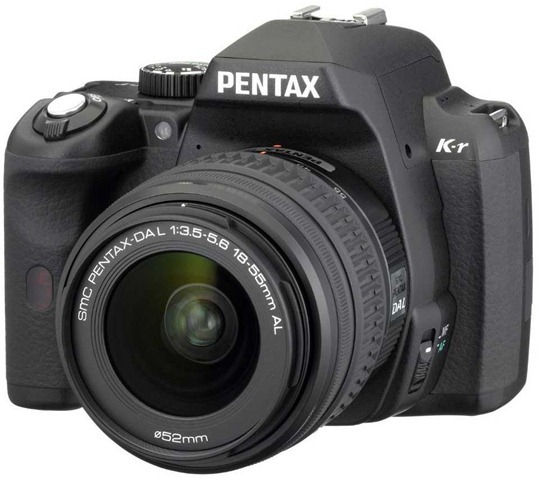 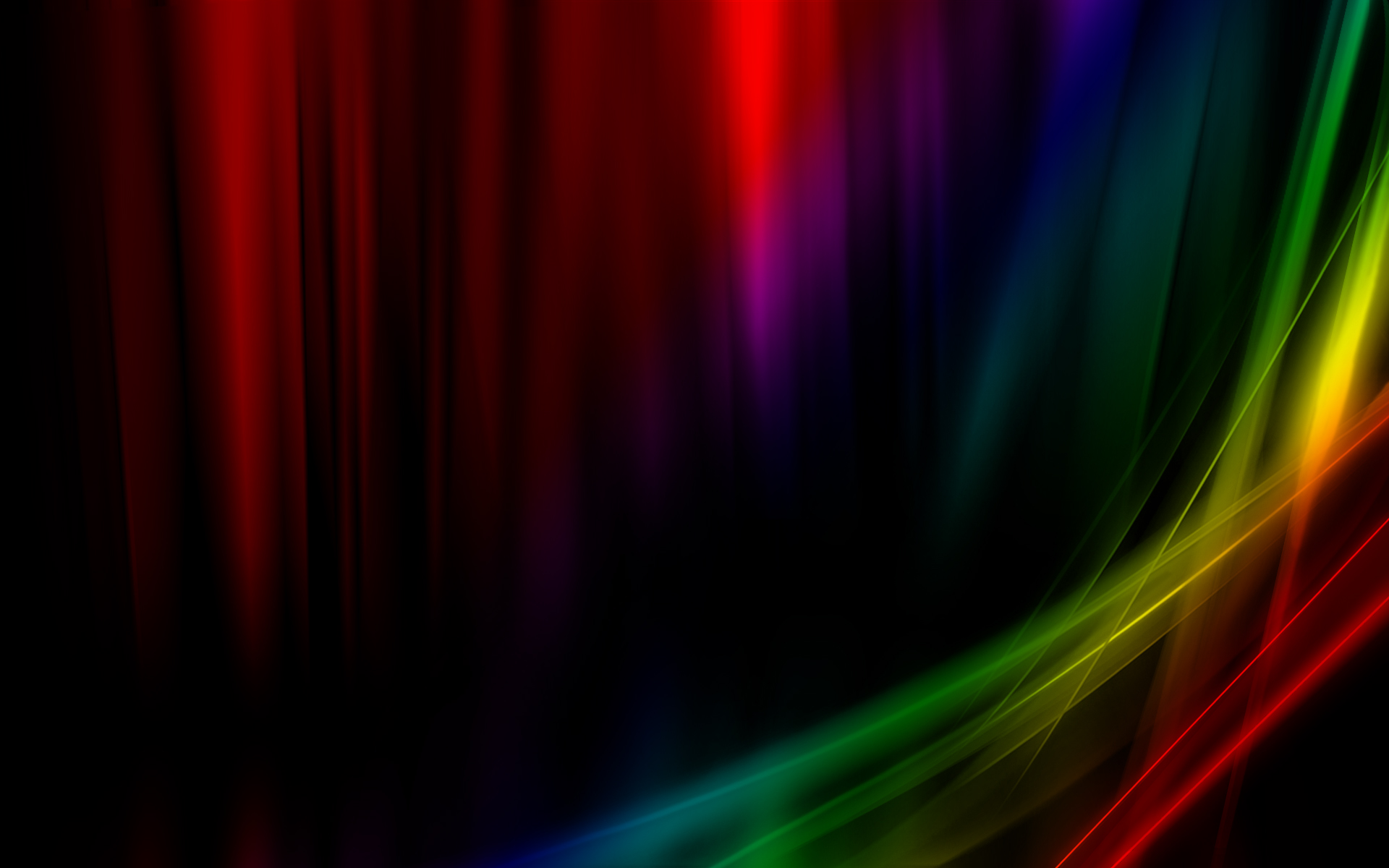 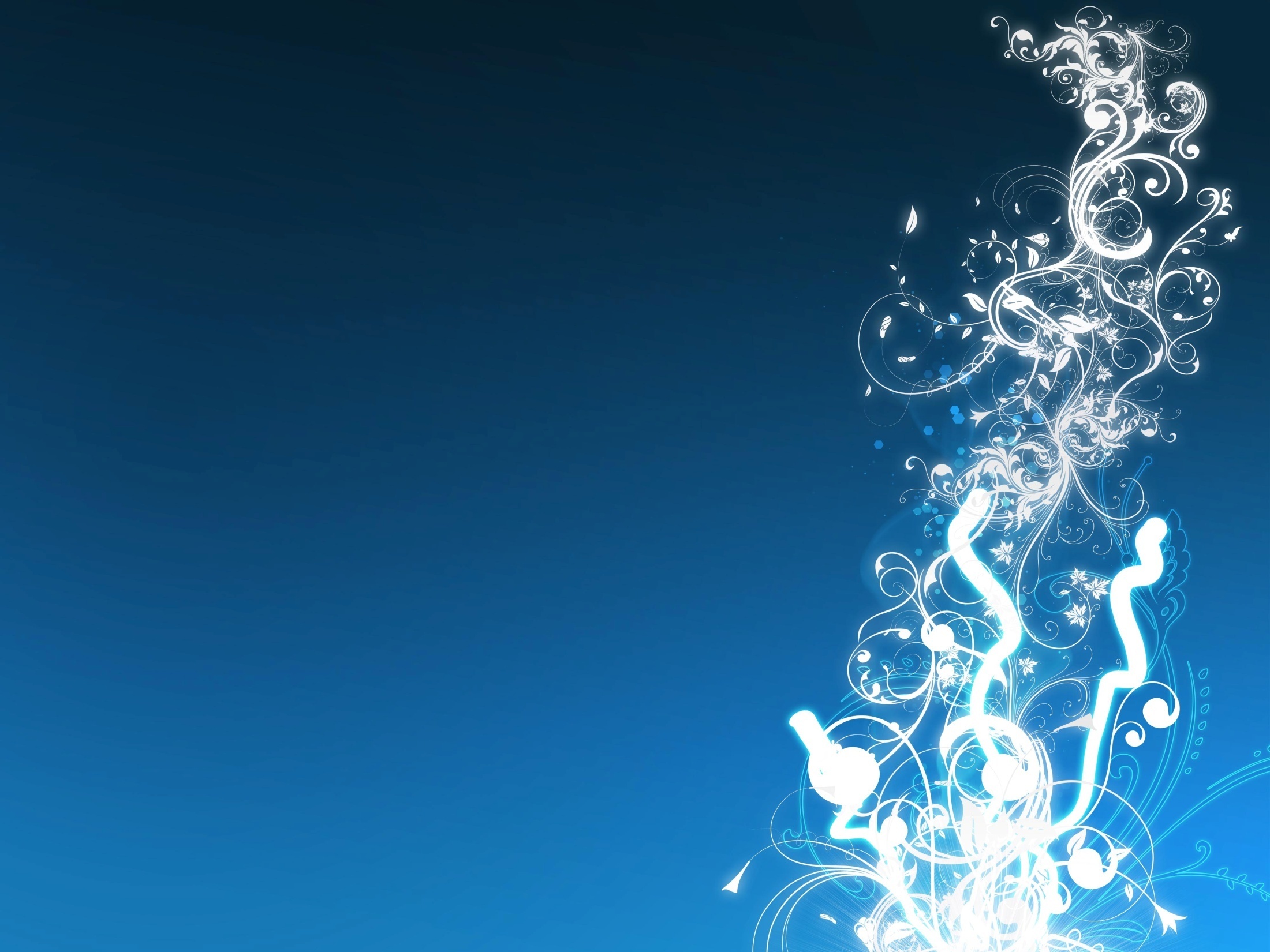 Ezeknél a monitoroknál probléma  a sugárzás egészségkárosító hatása volt.
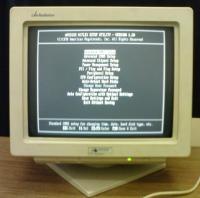 A régebbi monitorok fekete-fehérek (monokrómok) voltak, de ma már csak színes monitorokat gyártanak.
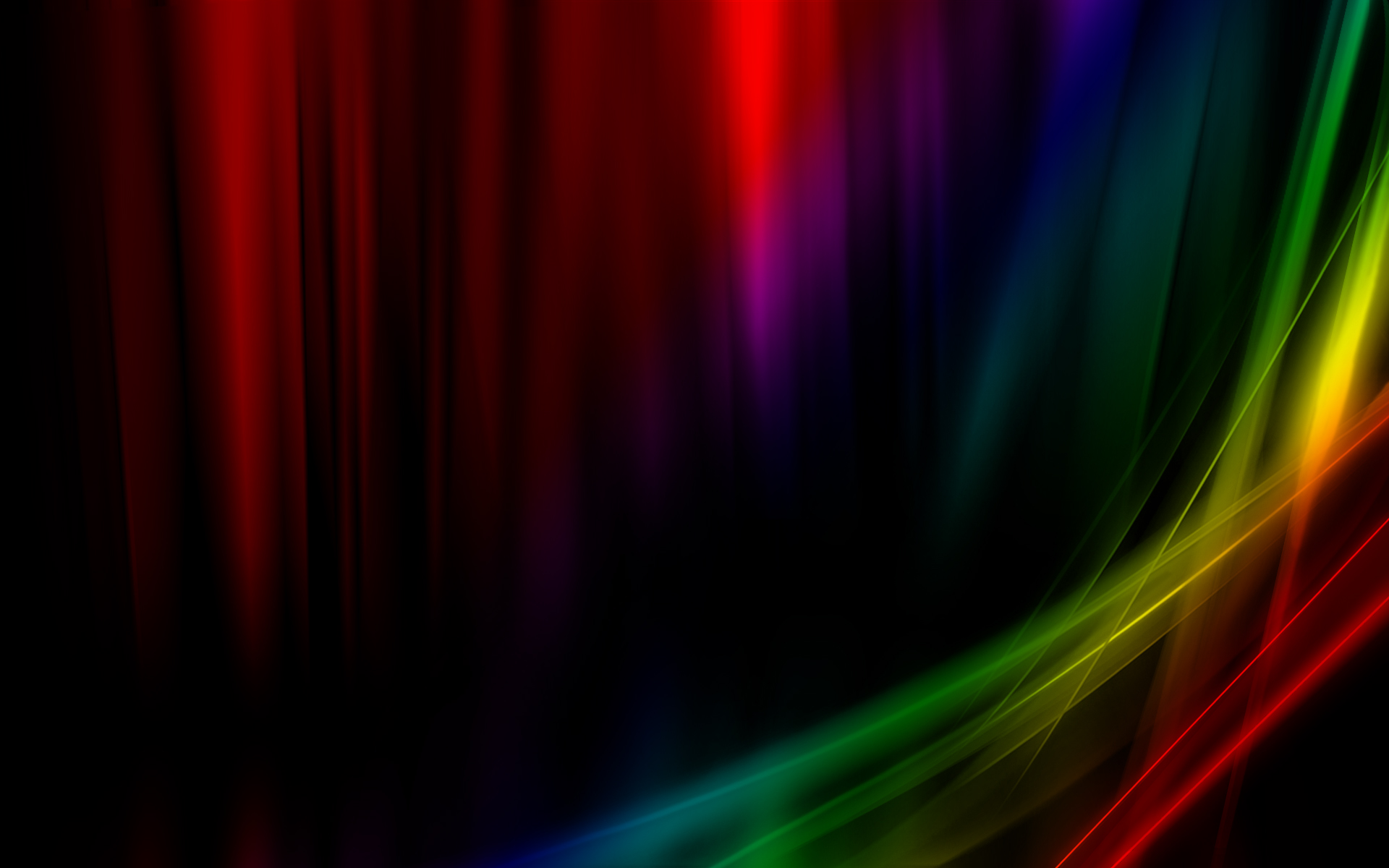 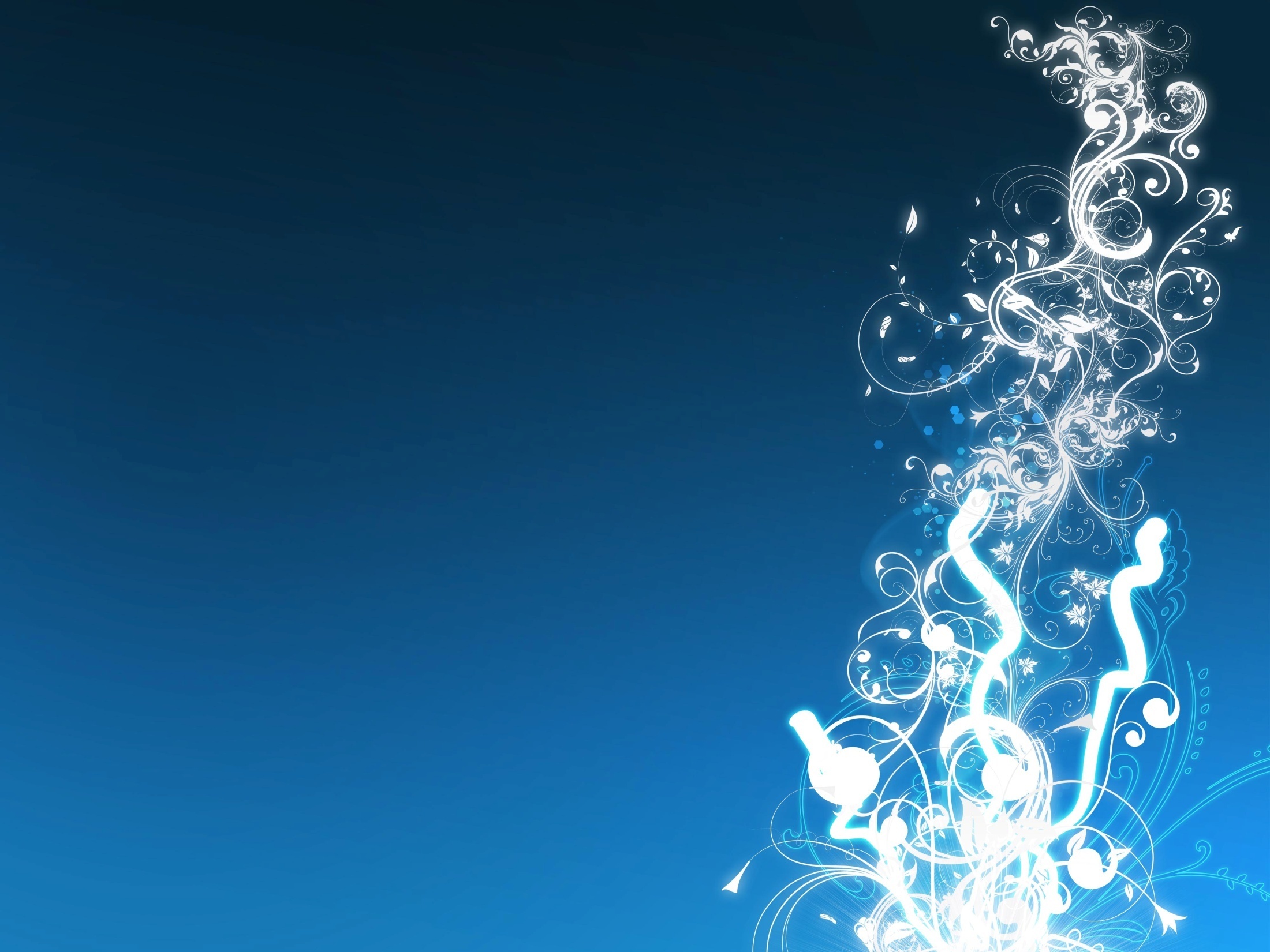 Megjelenítésük szerint megkülönböztetünk:
karakteres
grafikus
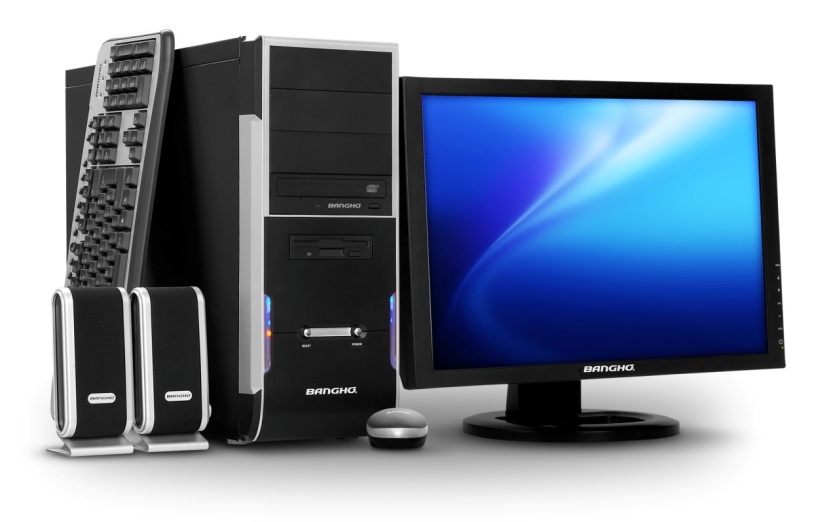 Mi a különbség?
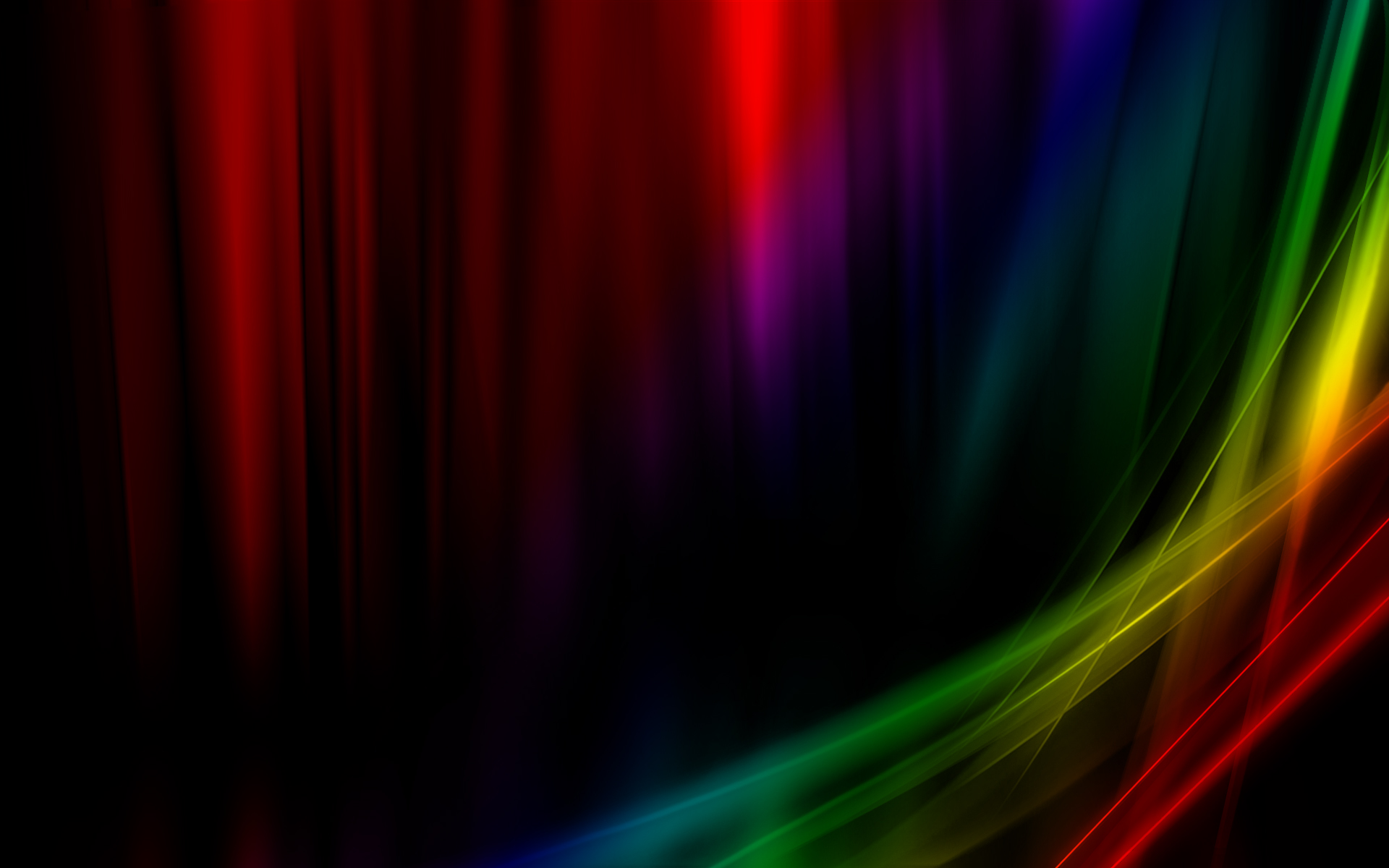 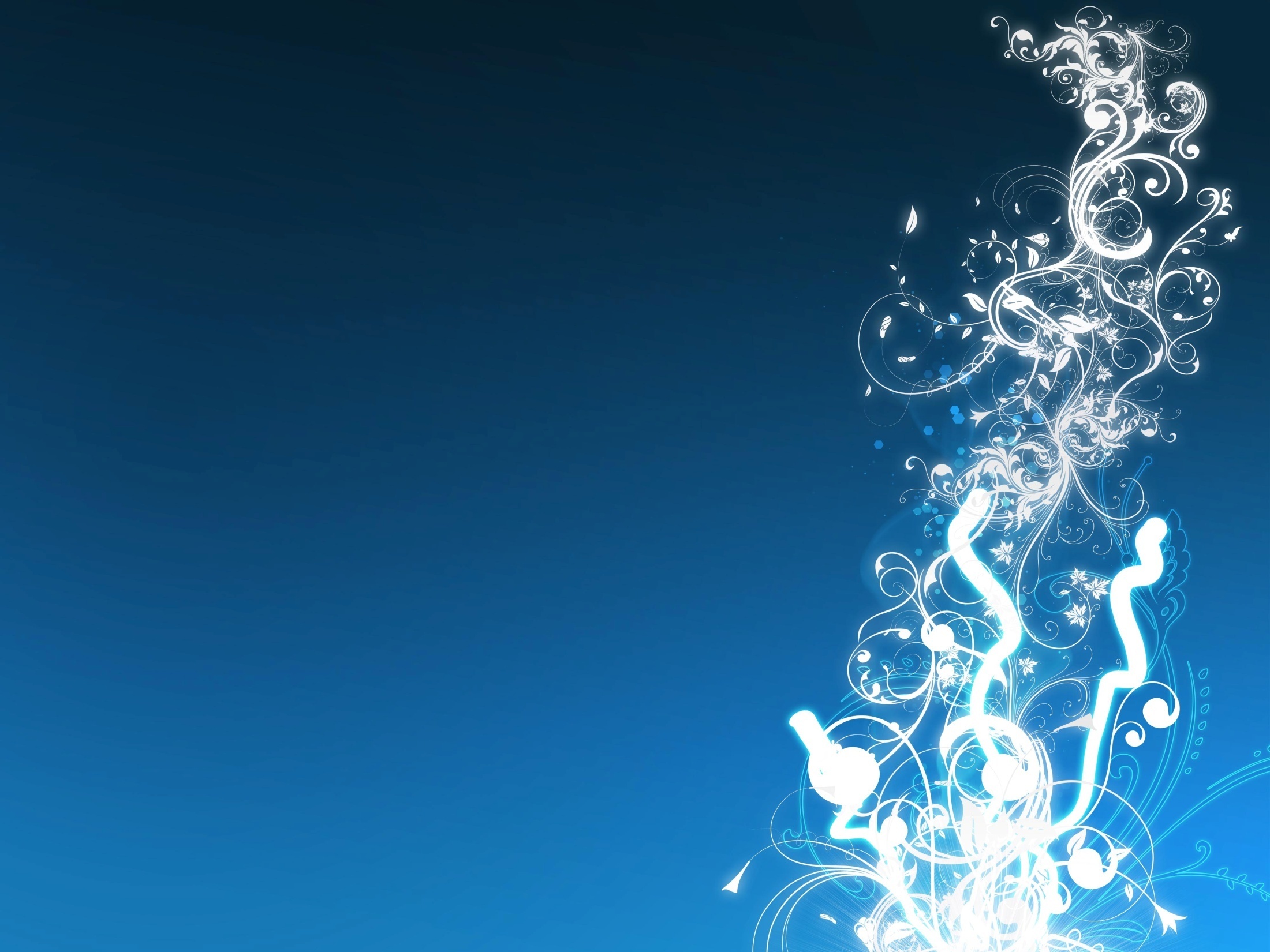 Karakteres: 
a képernyő csak karaktereket képes megjeleníteni, a képernyő karakterhelyekre van osztva, ez számítógépenként változó.
Grafikus:
A megjelenített kép nem csak karaktereket tartalmaz, hanem a teljes képernyőt betöltő grafikus felületet definiál, ahol a képpontokat külön-külön kezeli.
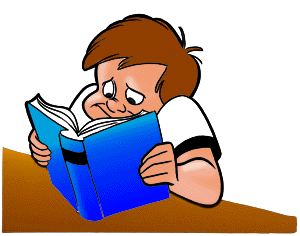 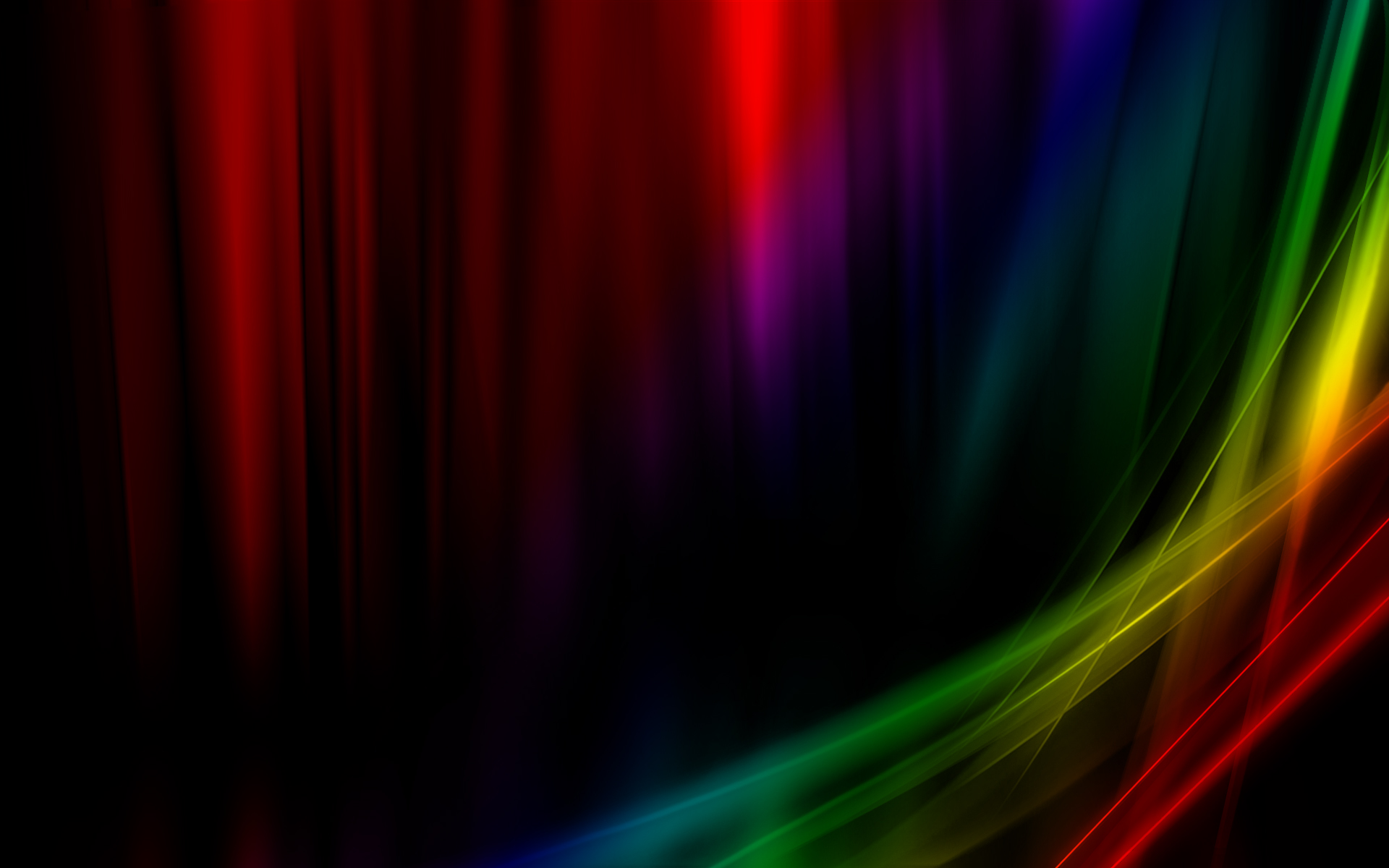 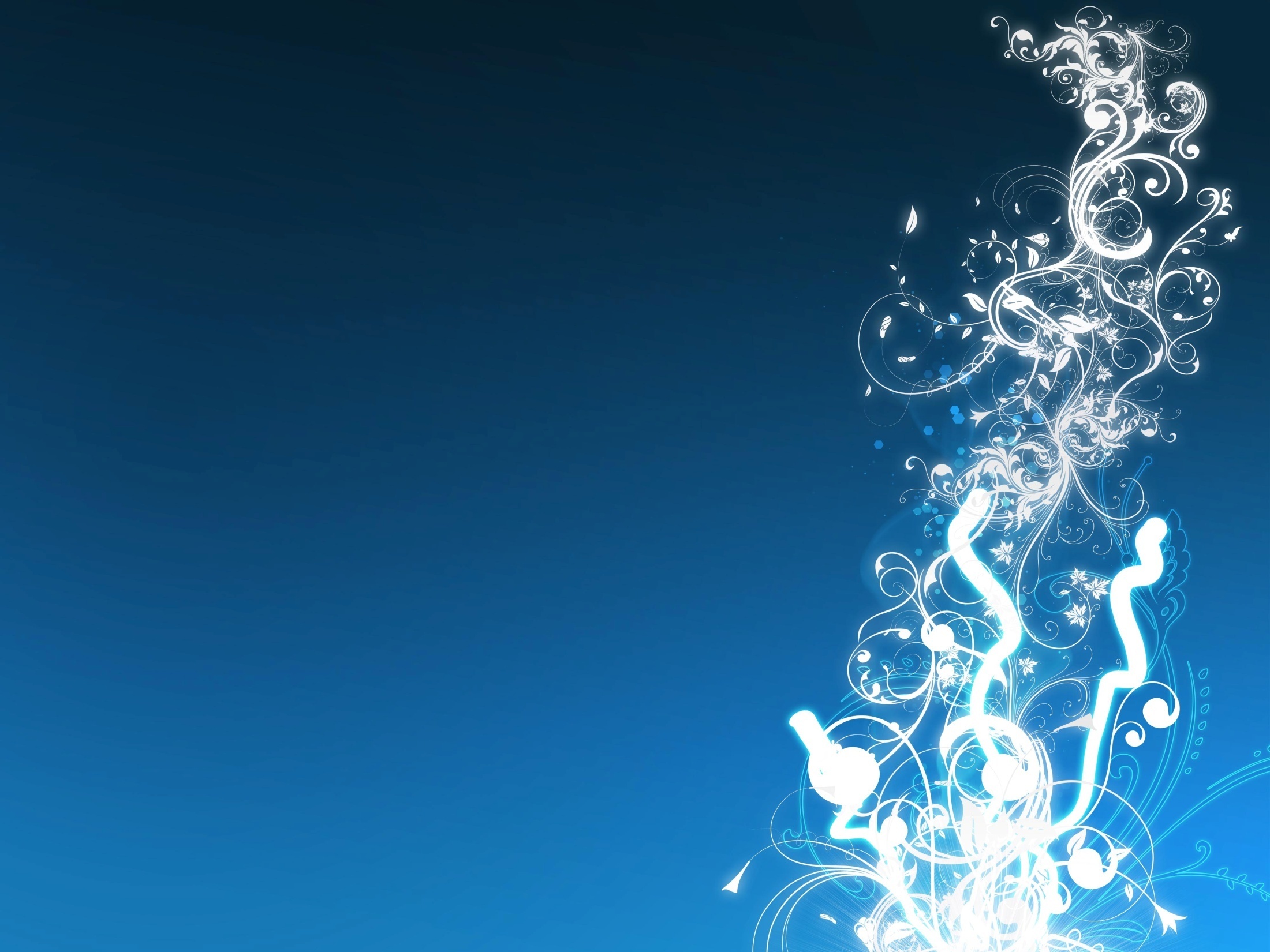 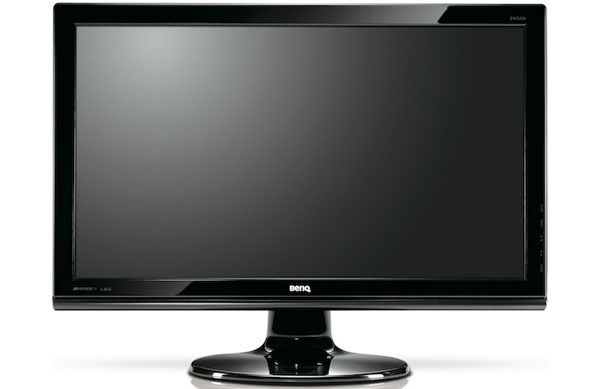 A megjeleníthető színárnyalatok száma általában 16,7 millió színt tud megjeleníteni egy monitor, de gyakran „csak“ 16,2 milliót.
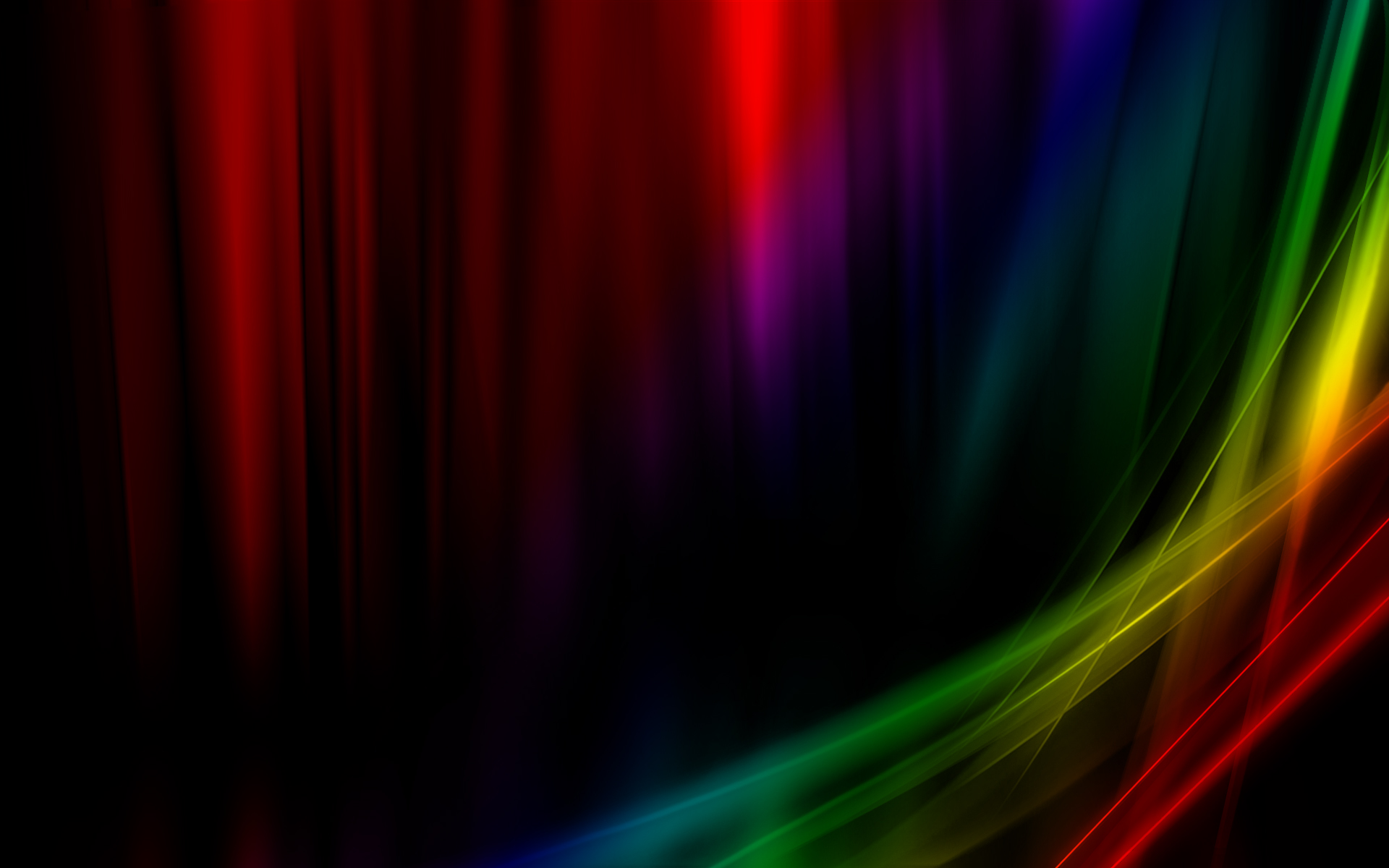 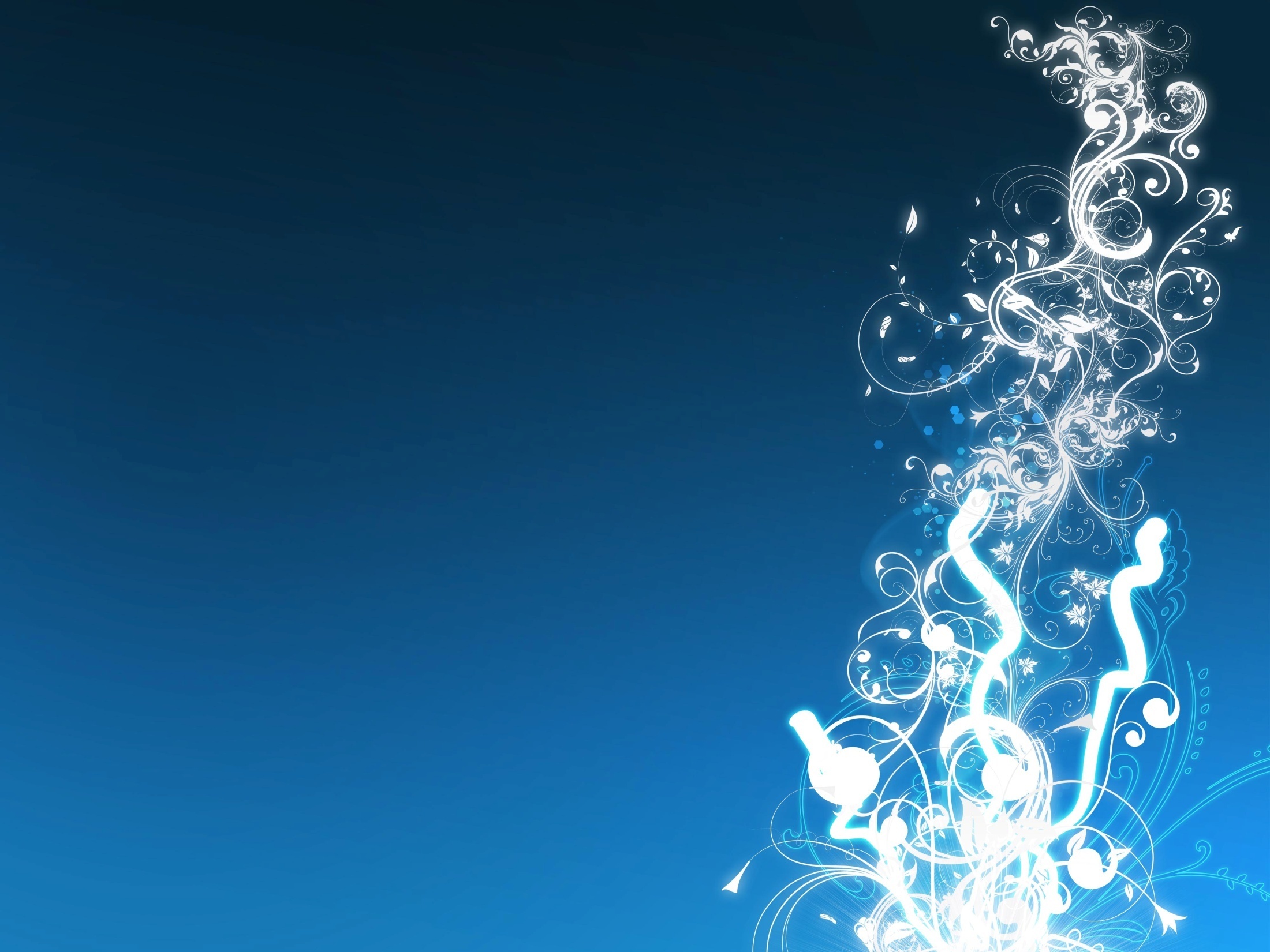 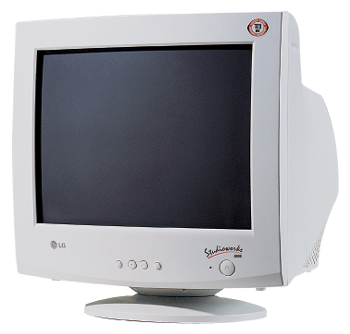 Monitorok fajtái
CRT
CRT /Cathode Ray Tube/
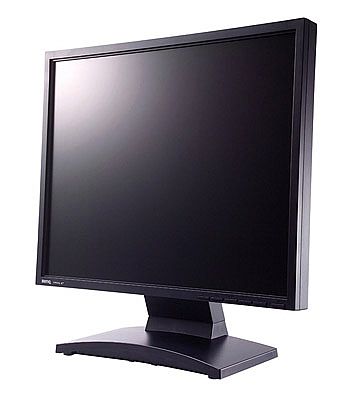 LCD
LCD /Liquid Crystal Display/
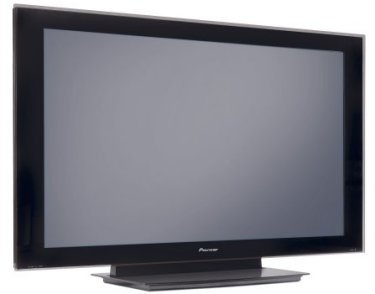 PDP/Plazma Display Panel/
PDP
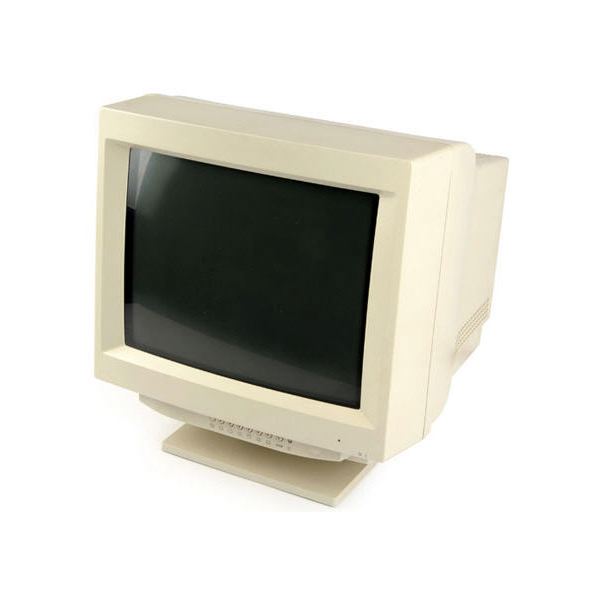 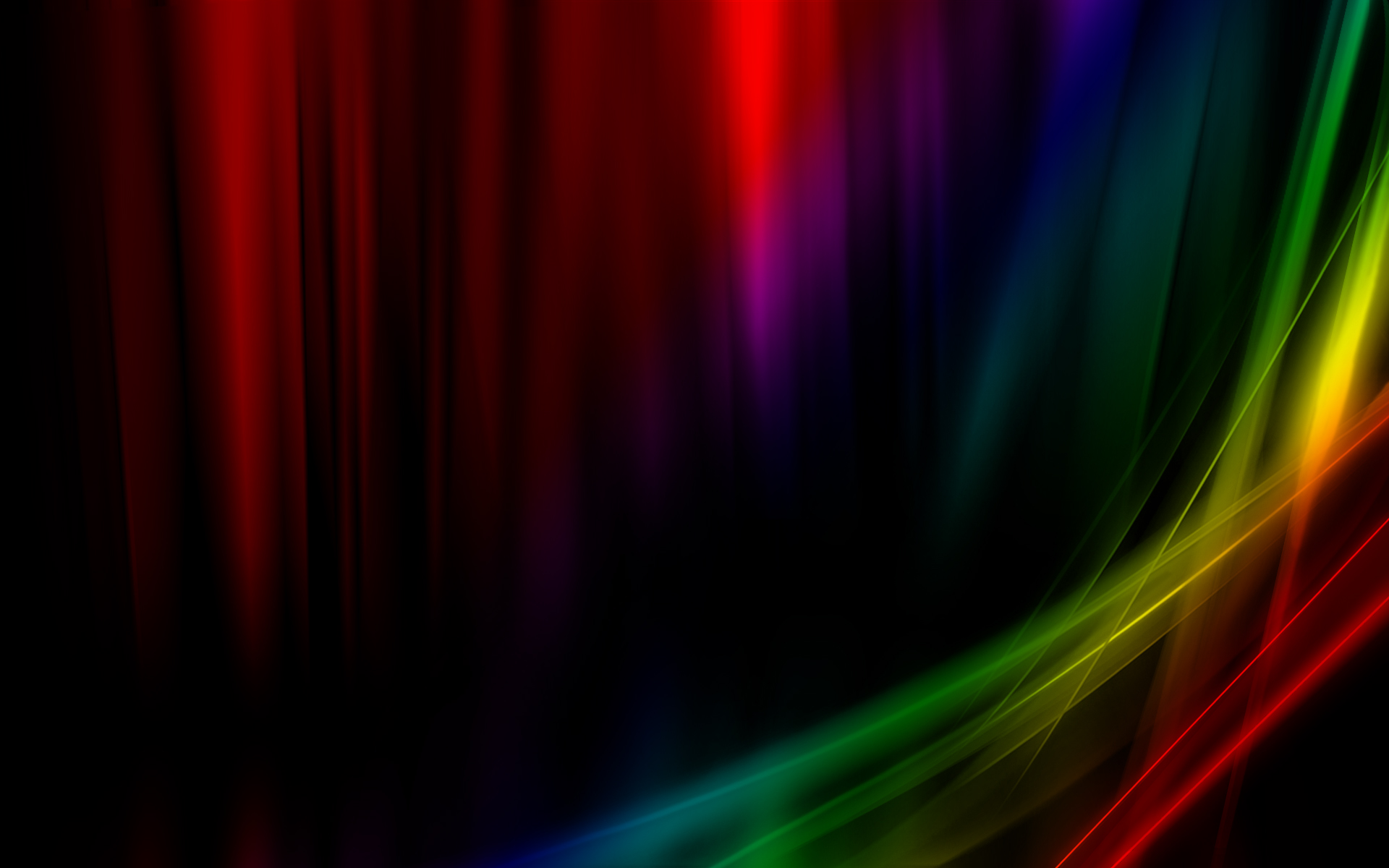 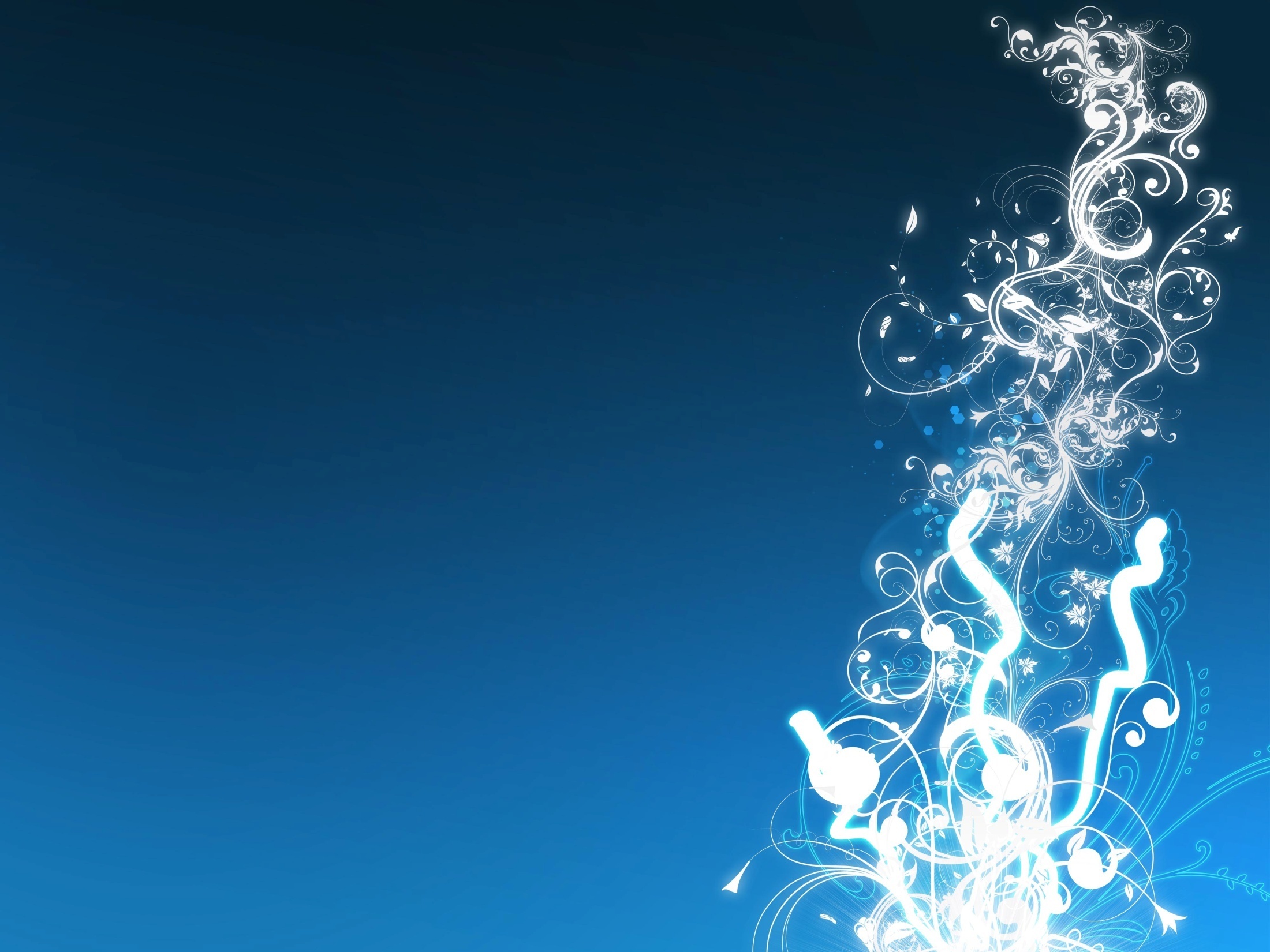 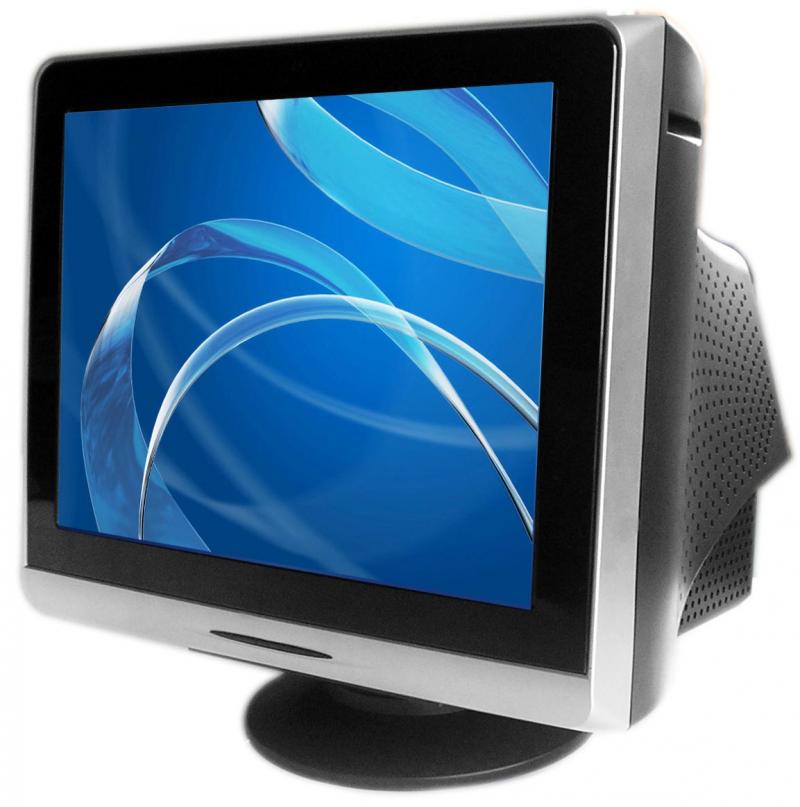 Hagyományos képernyő
CRT
Az első monitorok egyetlen szín árnyalatait tudták megjeleníteni
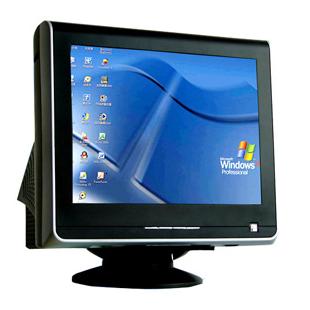 A fekete-fehér mellett a sárga és a zöld színűek is elterjedtek voltak
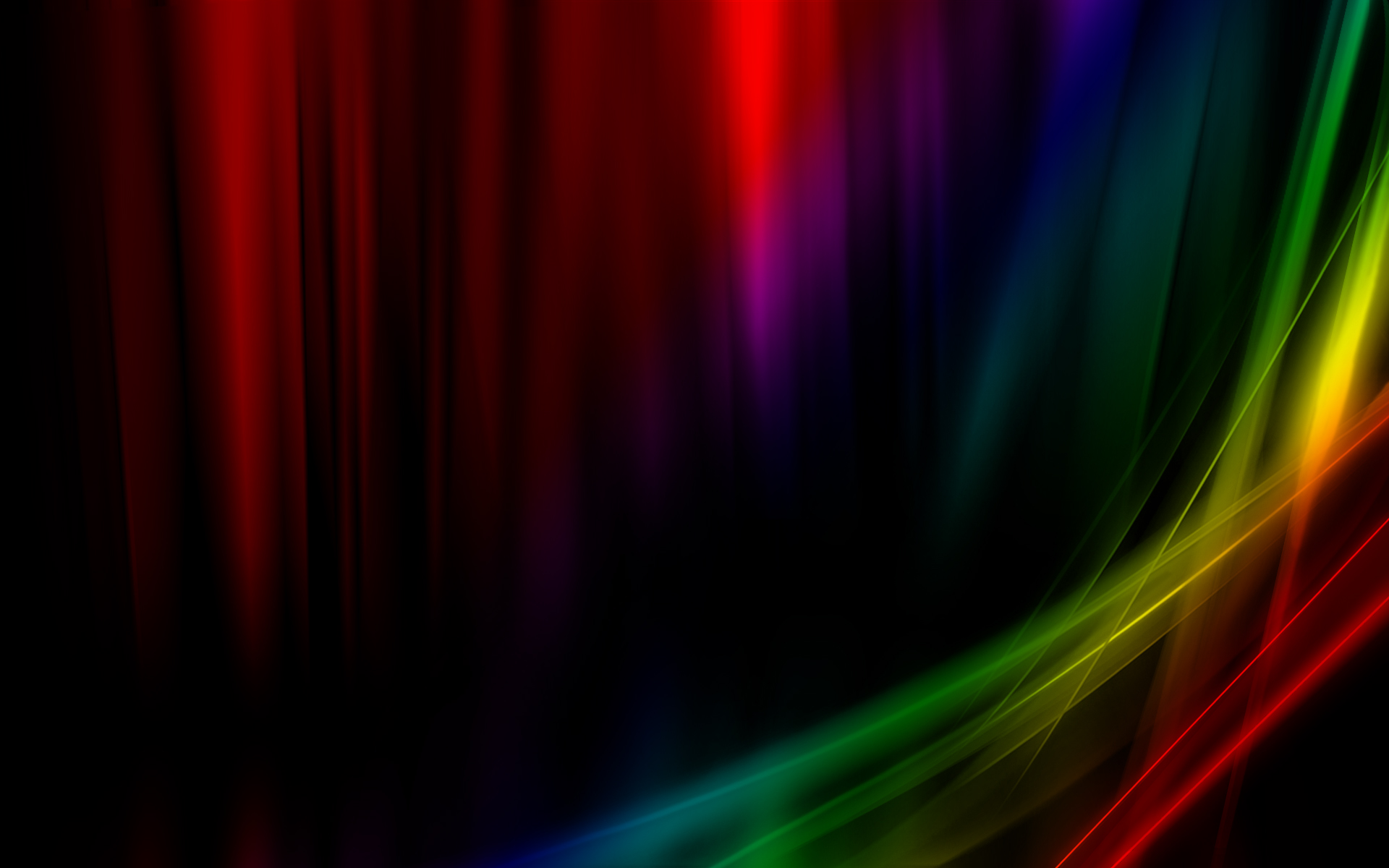 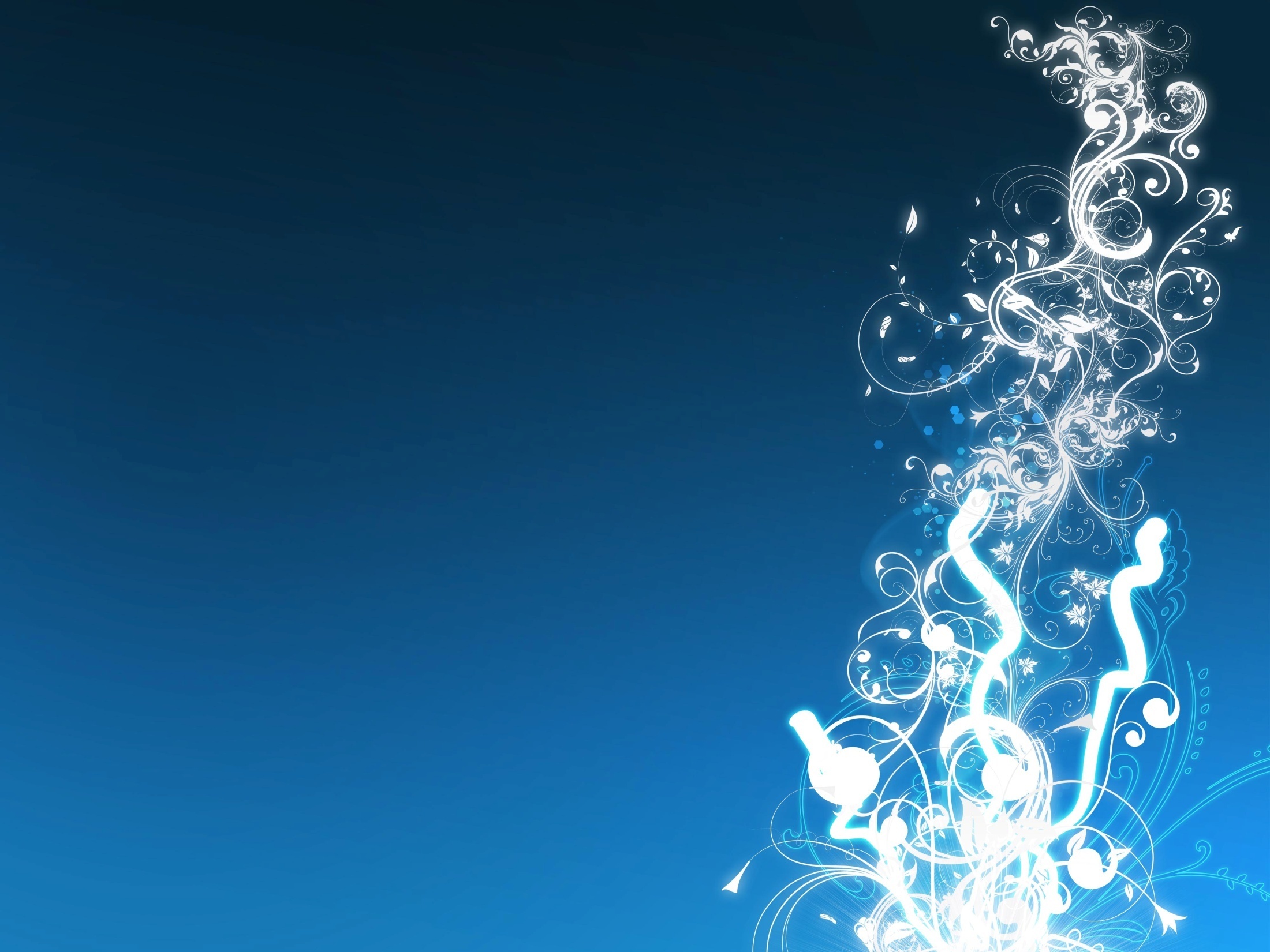 Tudtad, hogy az CRT tévé és kamera feltalálója a magyar szármozású Tihanyi Kálmán volt?
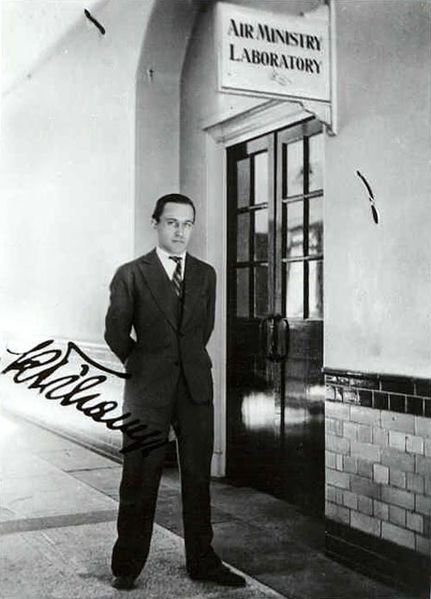 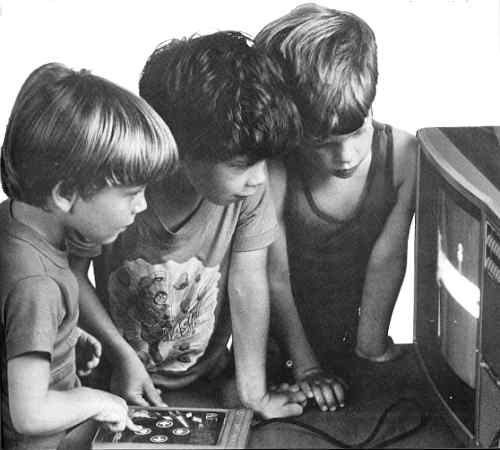 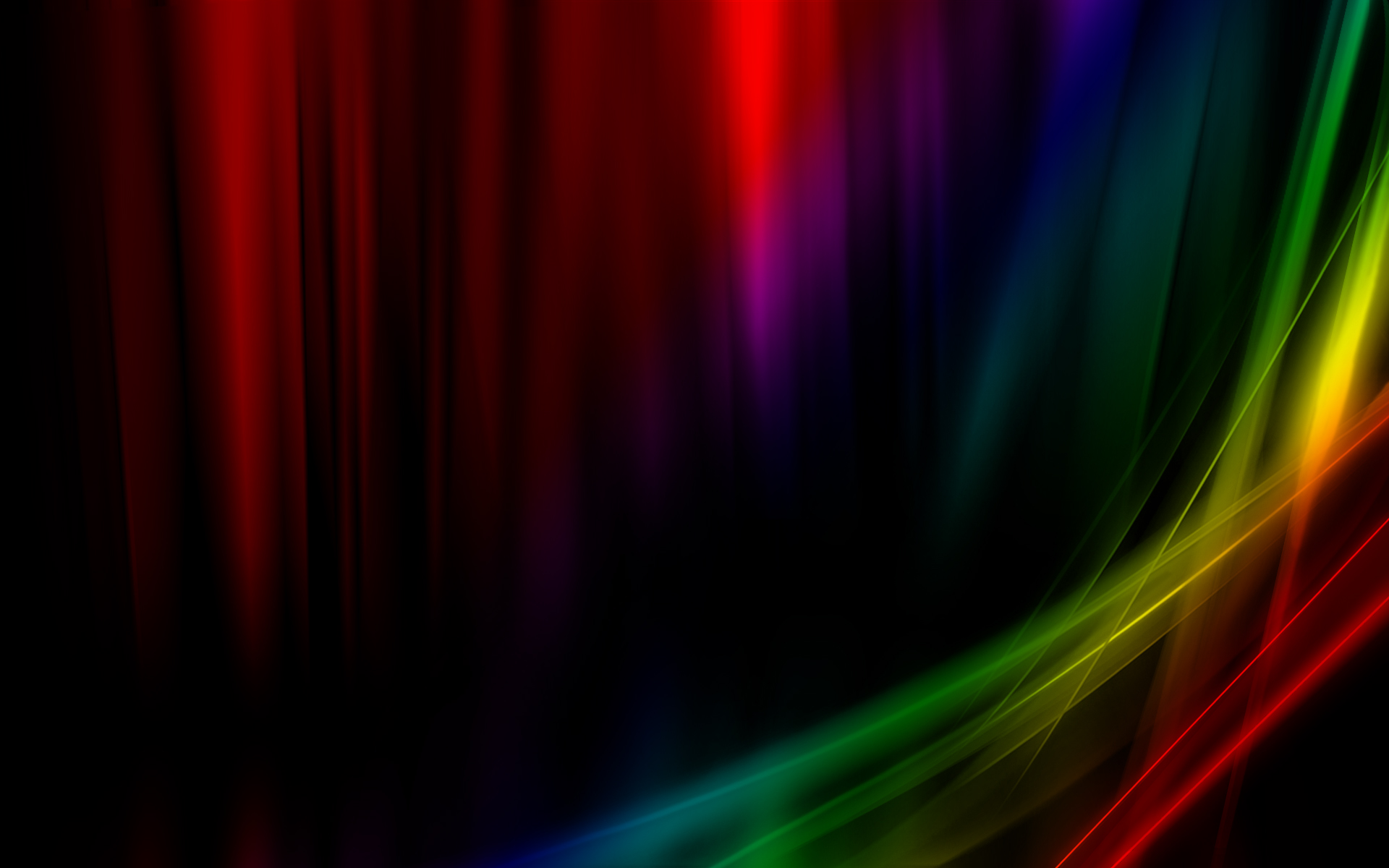 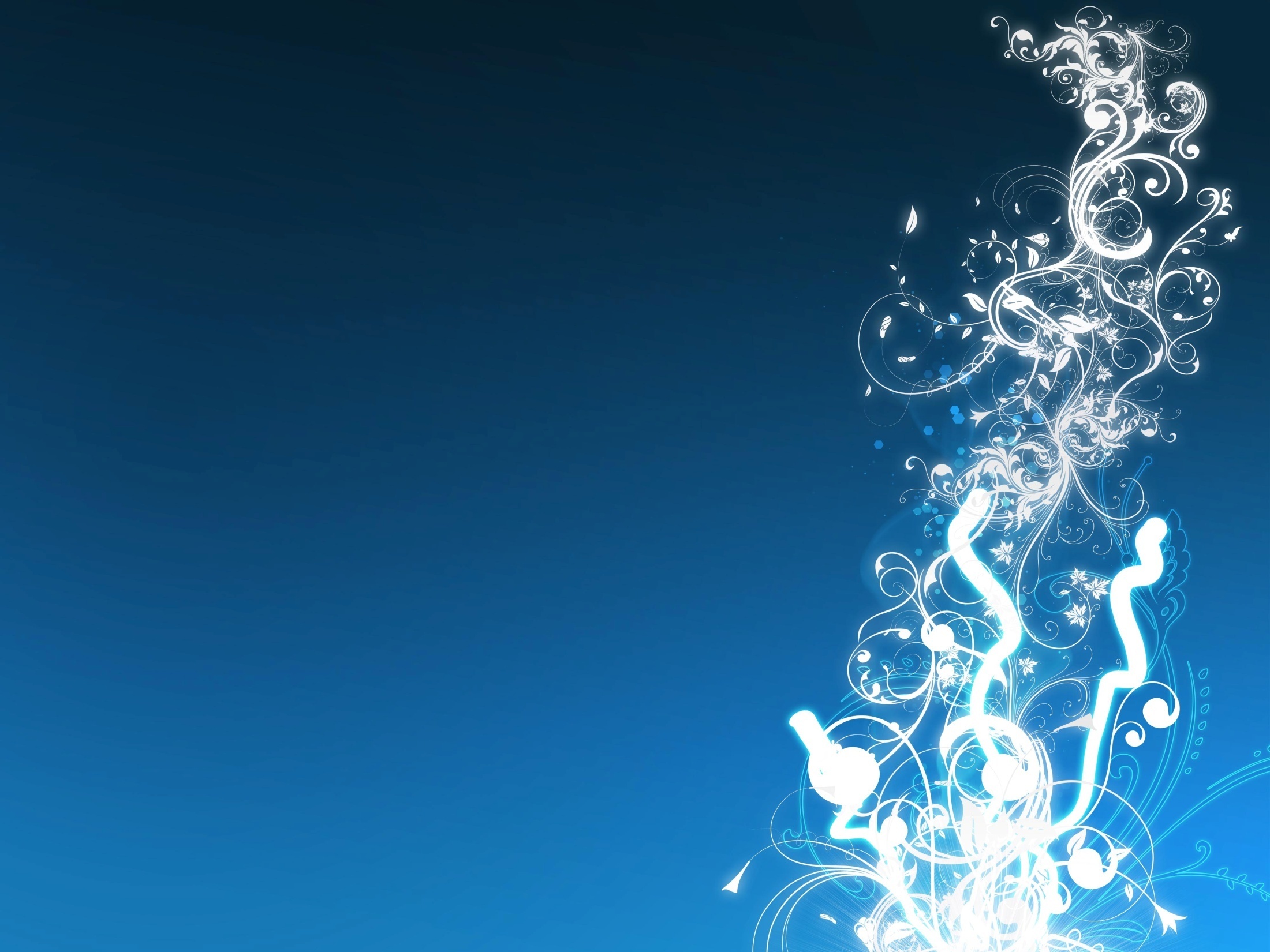 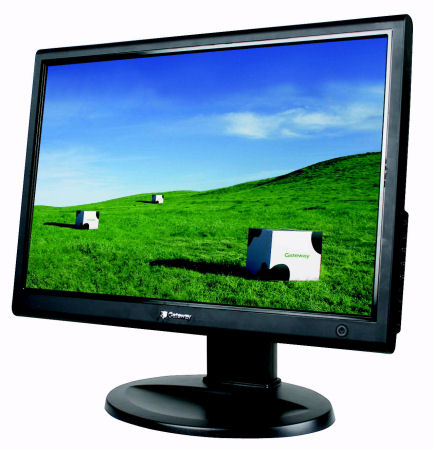 Folyadékkristályos képernyő
LCD
Működő LCD monitorok 1960-ban készültek először
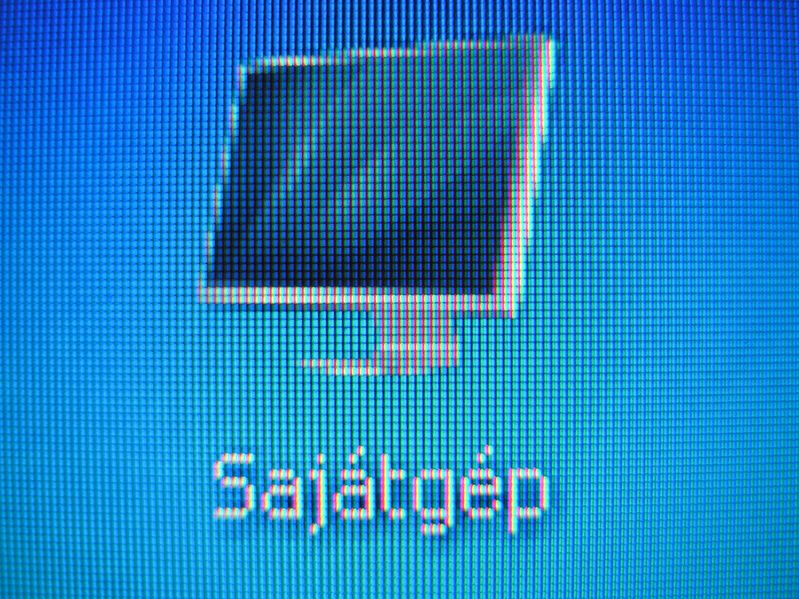 LCD pixelek
Képpontok sokaságából áll
A gyártás tökéletlensége miatt előfordul, hogy „halott“ képpontokat találunk
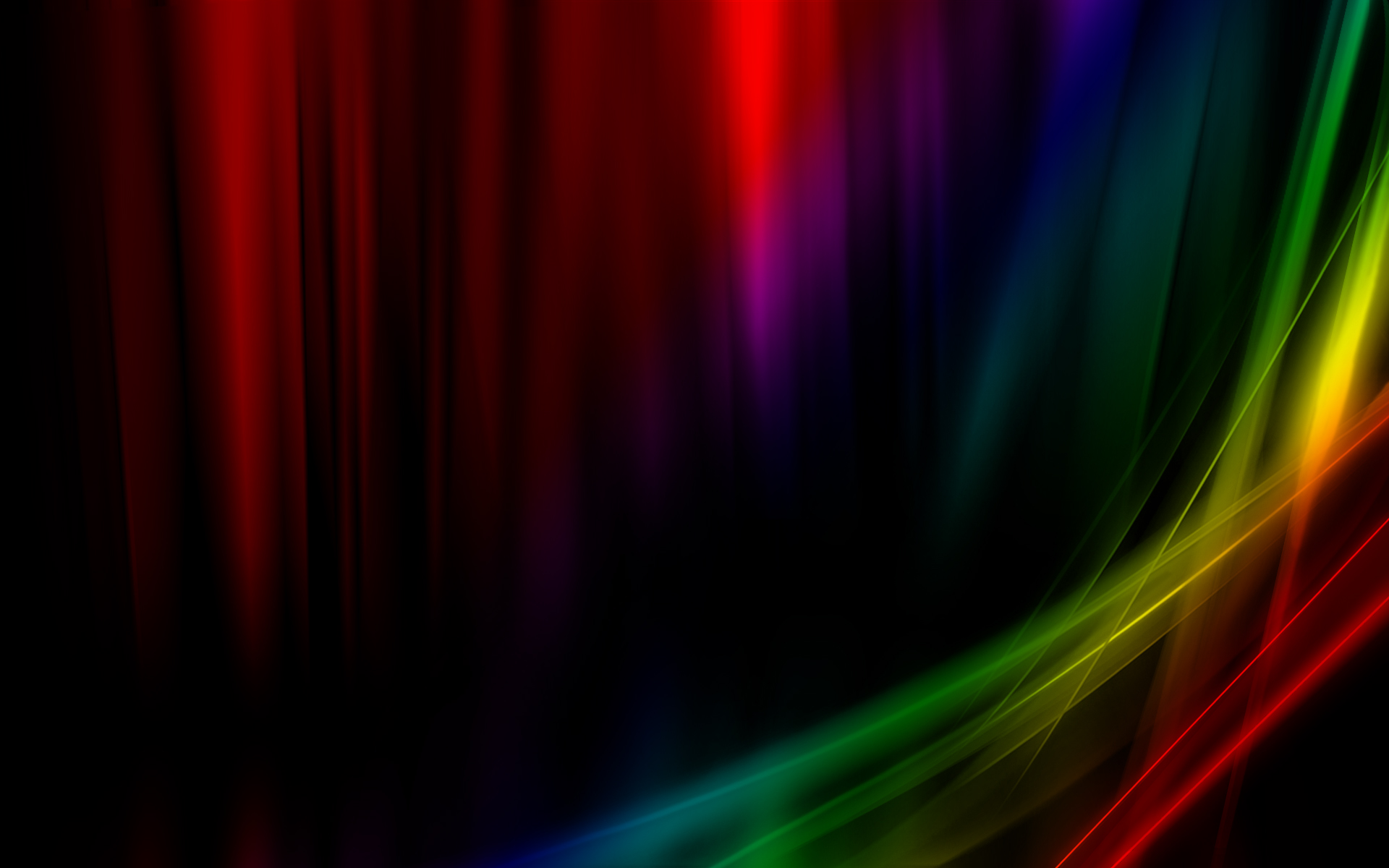 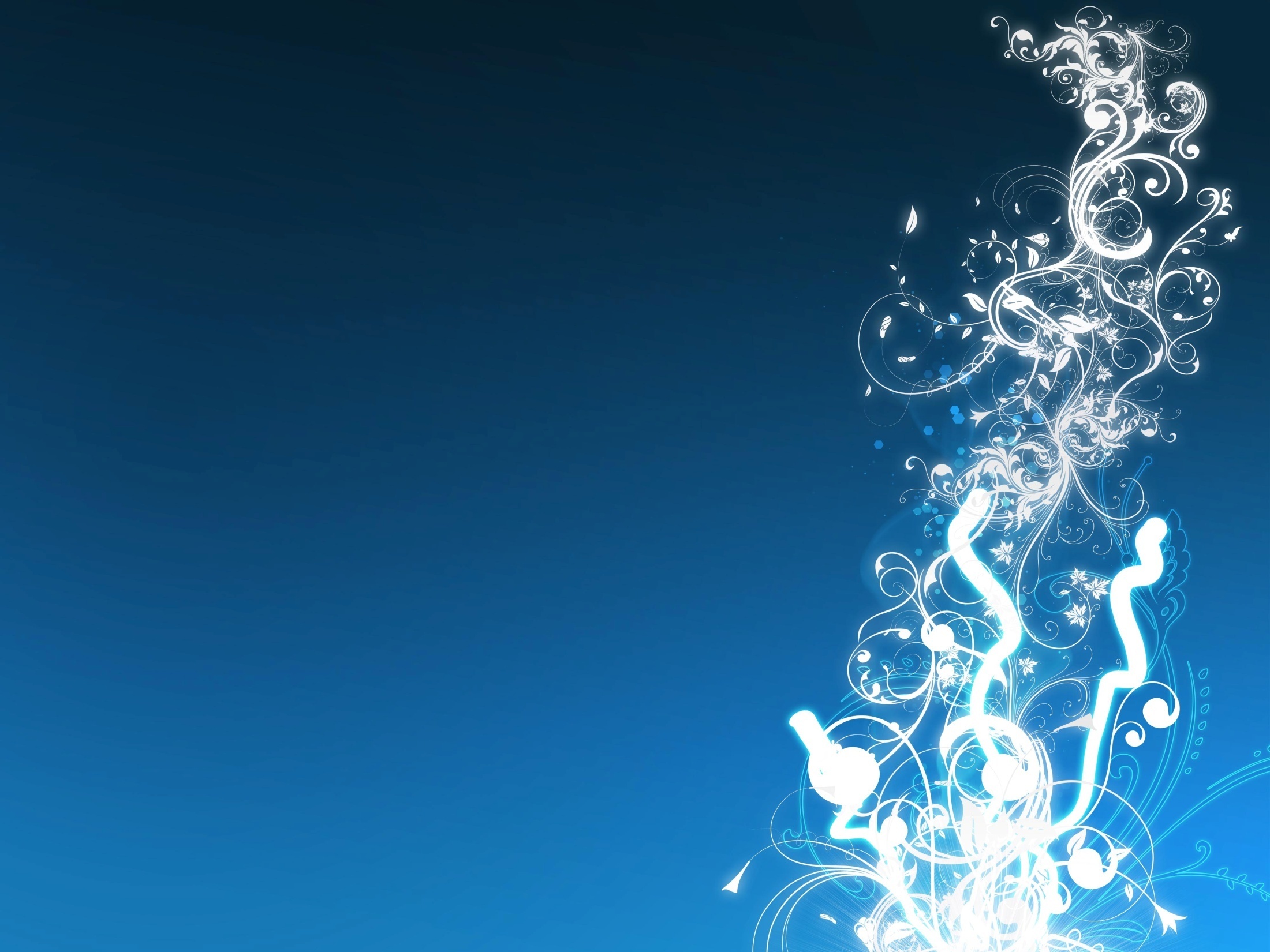 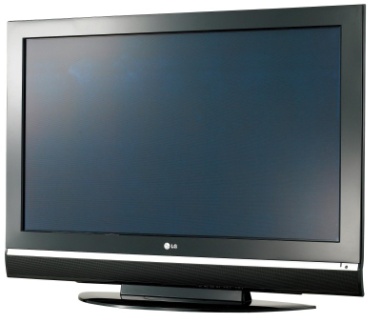 Az első példányt 1964-ben készítették el
PDP
Működés az LCD-nél is egyszerűbb
Használt nevén plazmakijelző
A háttérvilágításért felelős fénycső 60 000 órát is kibír
Ma az egyik leggyakoribb kijelző
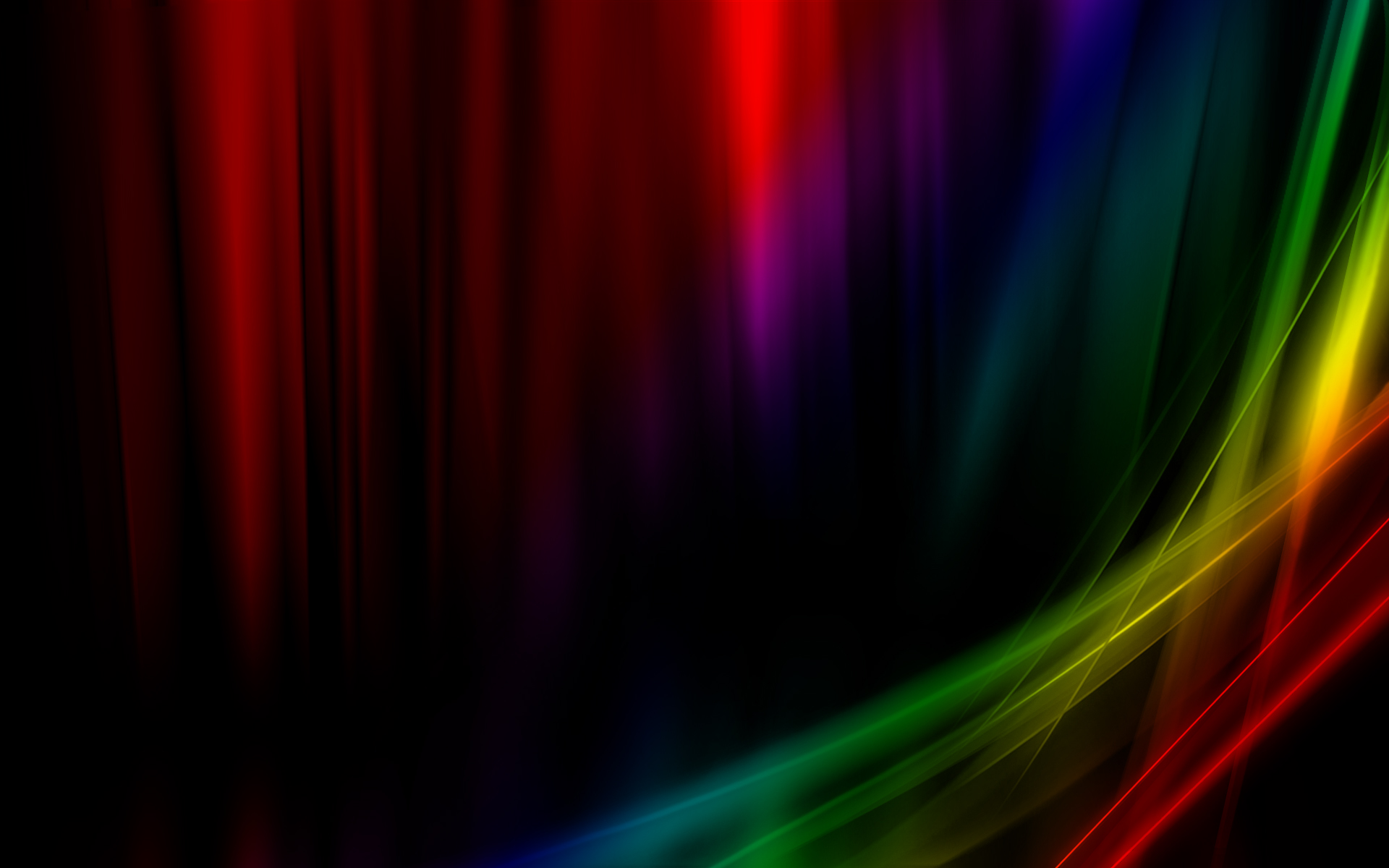 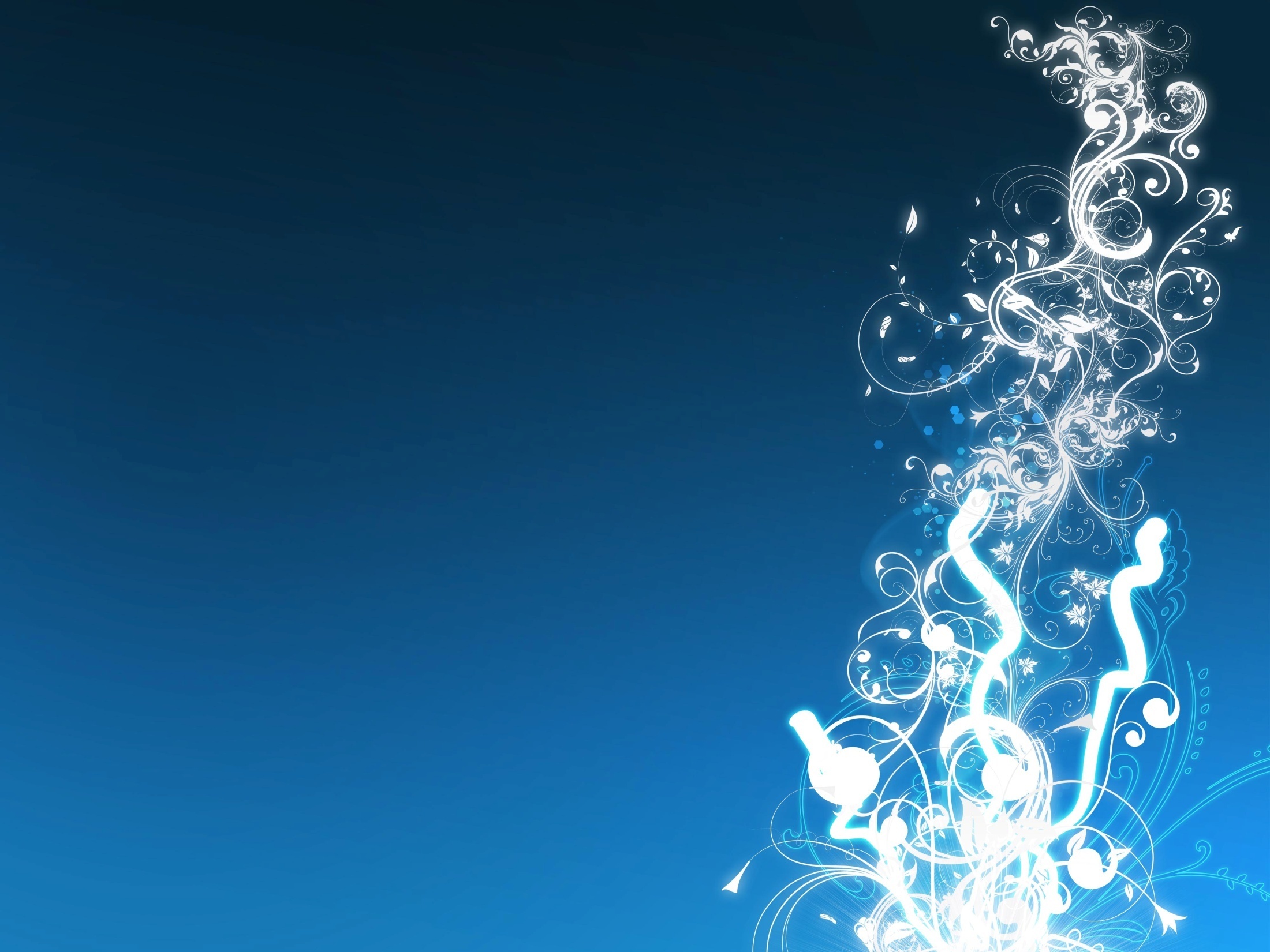 Az alábbi kijelzőt melyik fajtába tennéd?
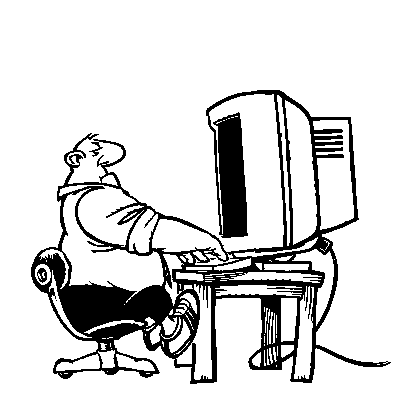 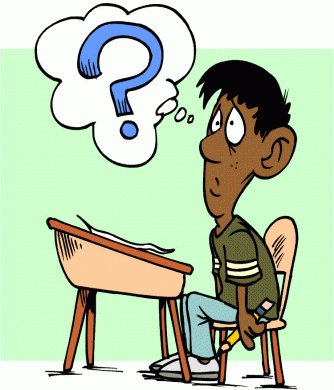 A helyes válasz:
CRT, azaz a hagyományos monitor
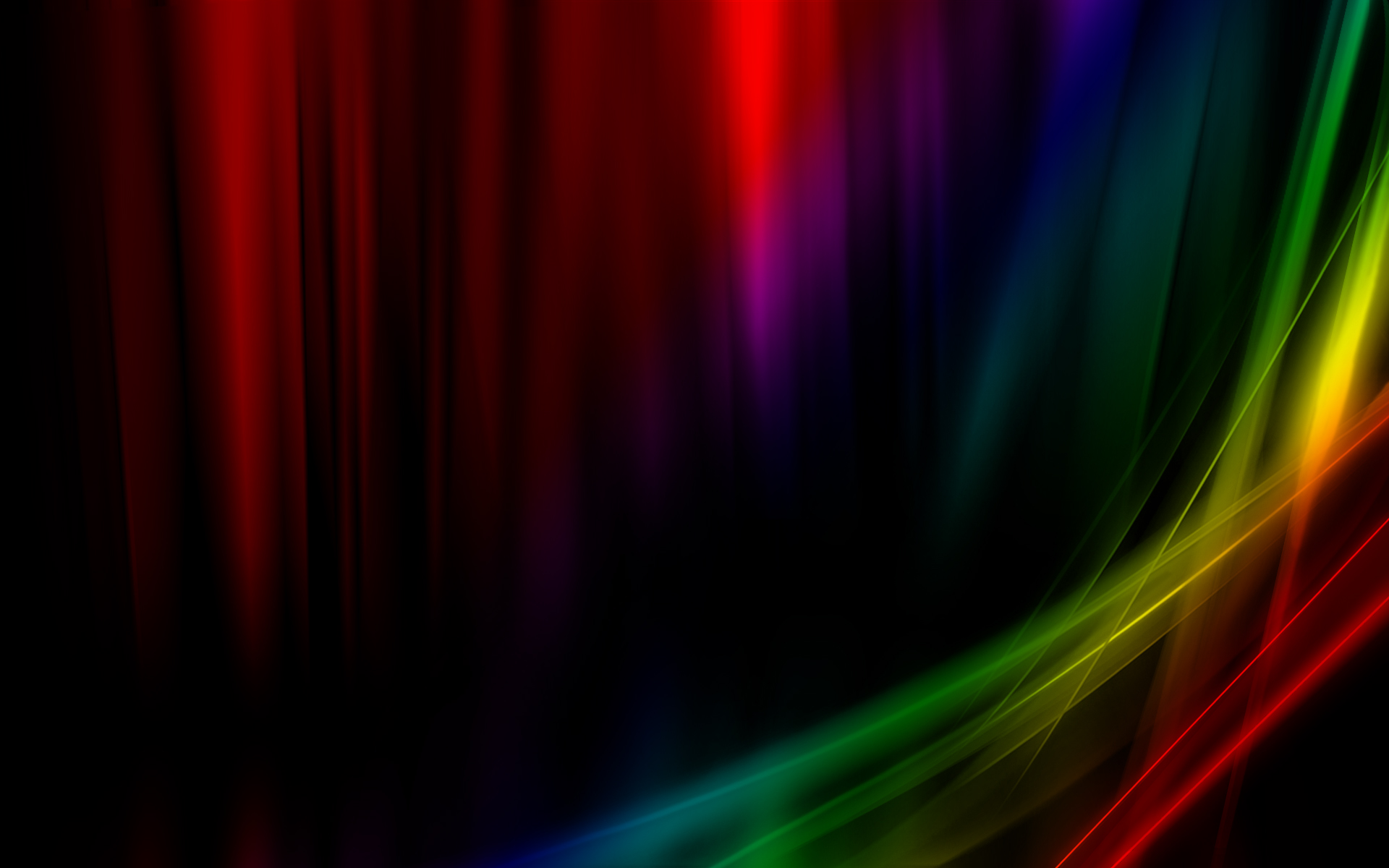 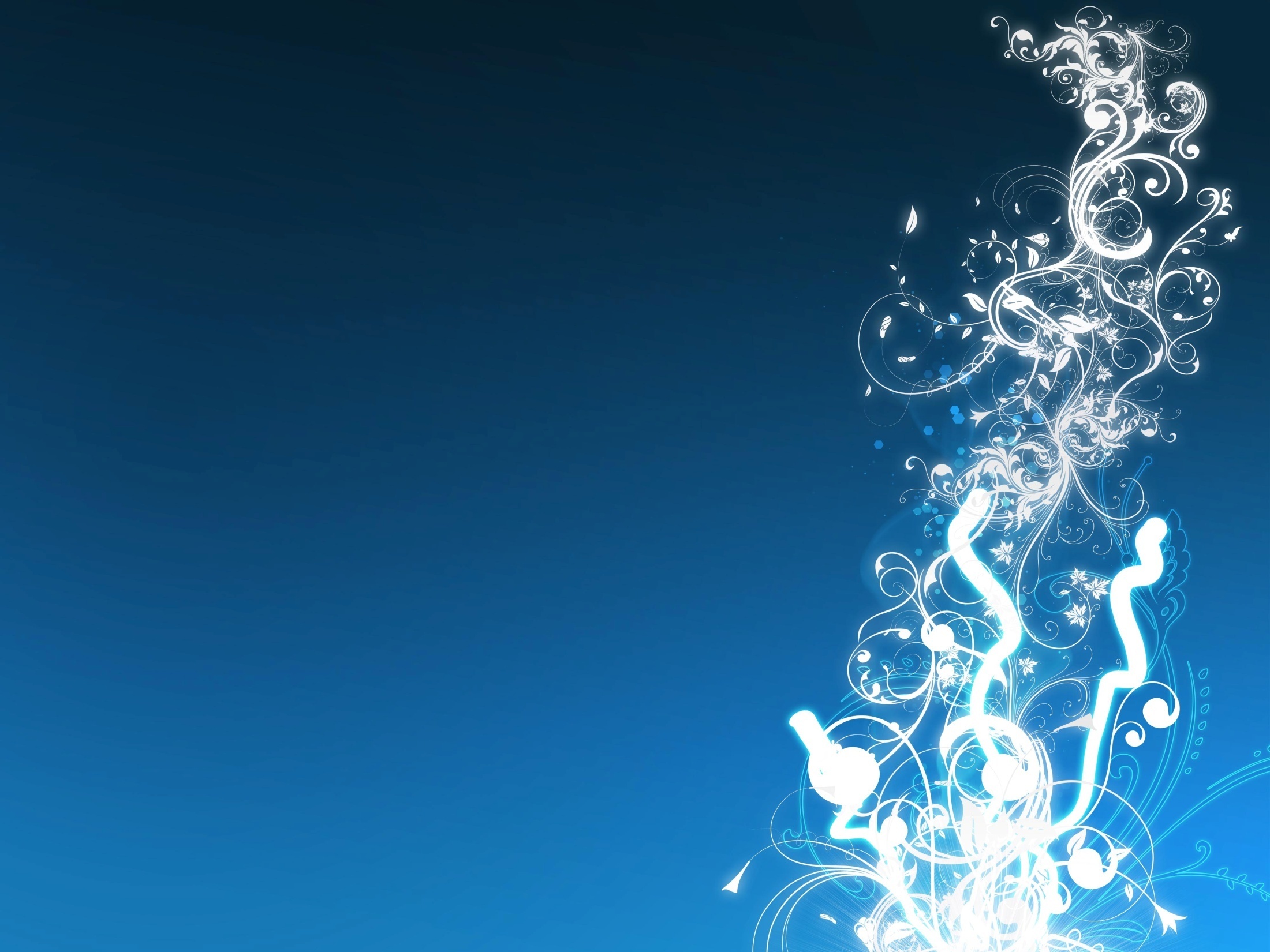 5 tipp, hogy ne fájjon a szem
Az emberek egész napjukat a számítógép képernyője előtt a munkahelyükön töltik, majd hazaérve kezdődik az újabb fejezet. Az eredmény gyakran a fáradt és fájdalmas szem.
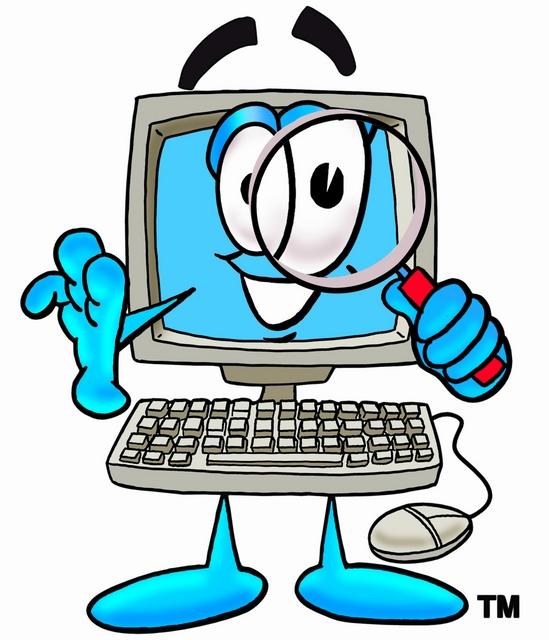 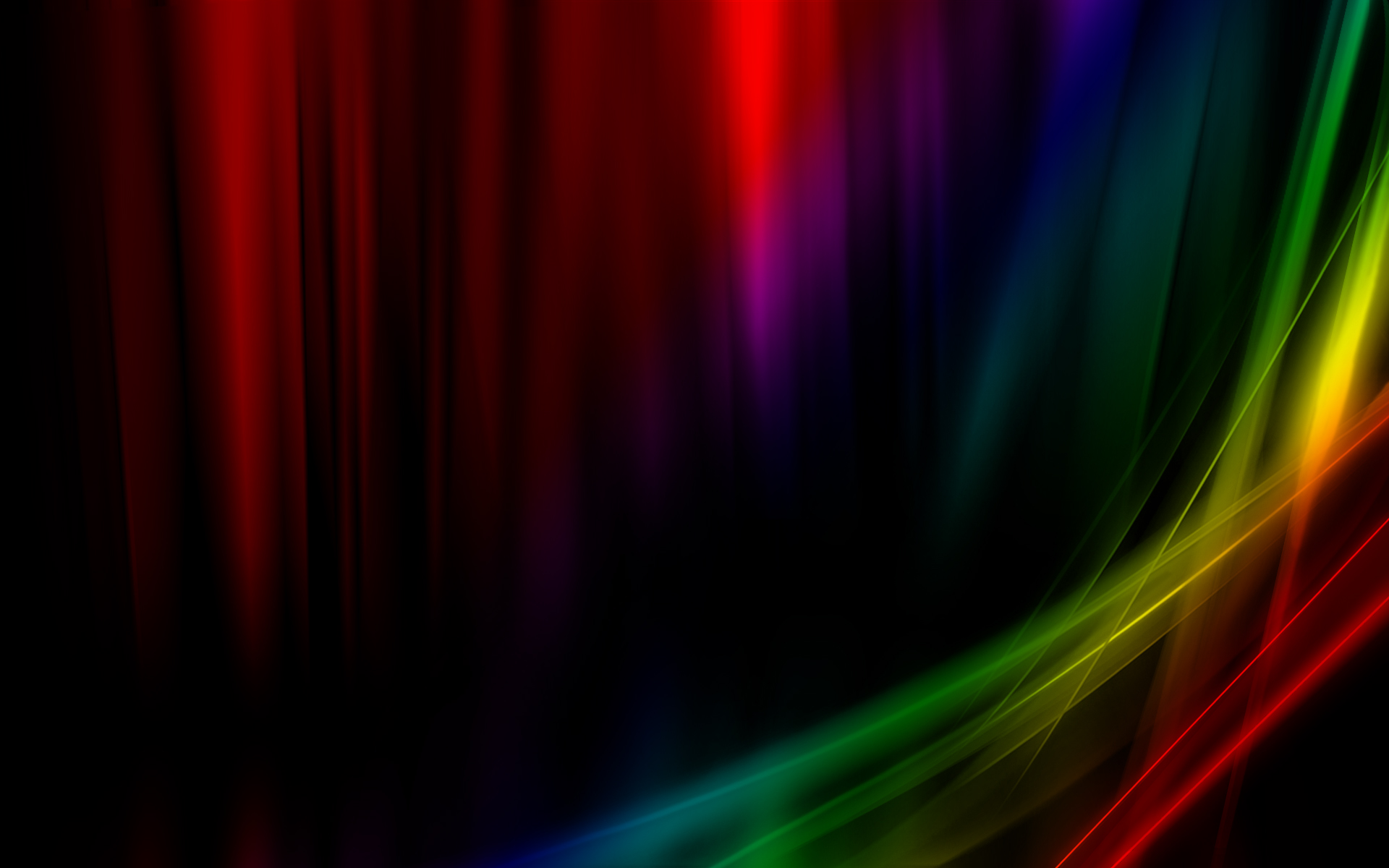 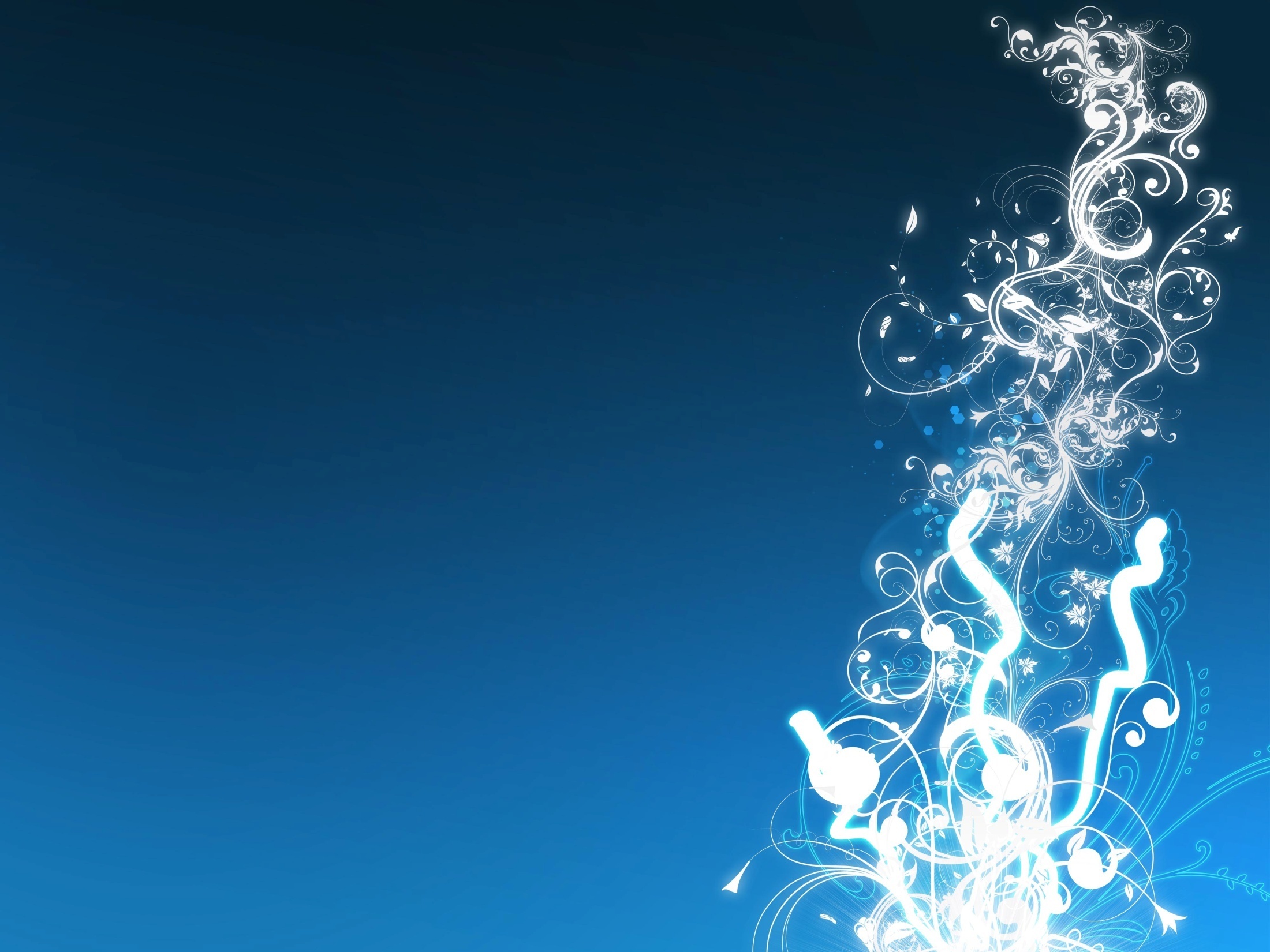 2. Megfelelő elhelyezkedés
 A legkényelmesebb, ha kicsit lefelé kell néznünk.
1. Megfelelő világítás 
Egy asztali lámpa felállításával máris nagyban csökkenthetjük a szem terhelését.
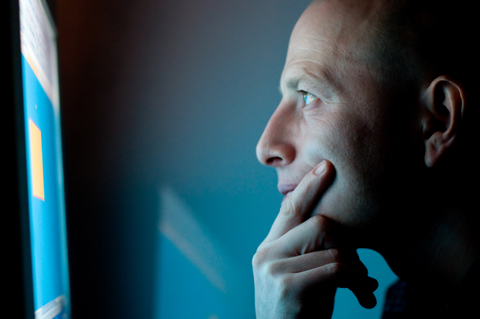 3. Pislogás
A képernyő hosszú nézése közben hajlamosak vagyunk elfeledkezni róla, pedig nagyon fontos a könnyképződéshez, ami a szem kiszáradása ellen véd.
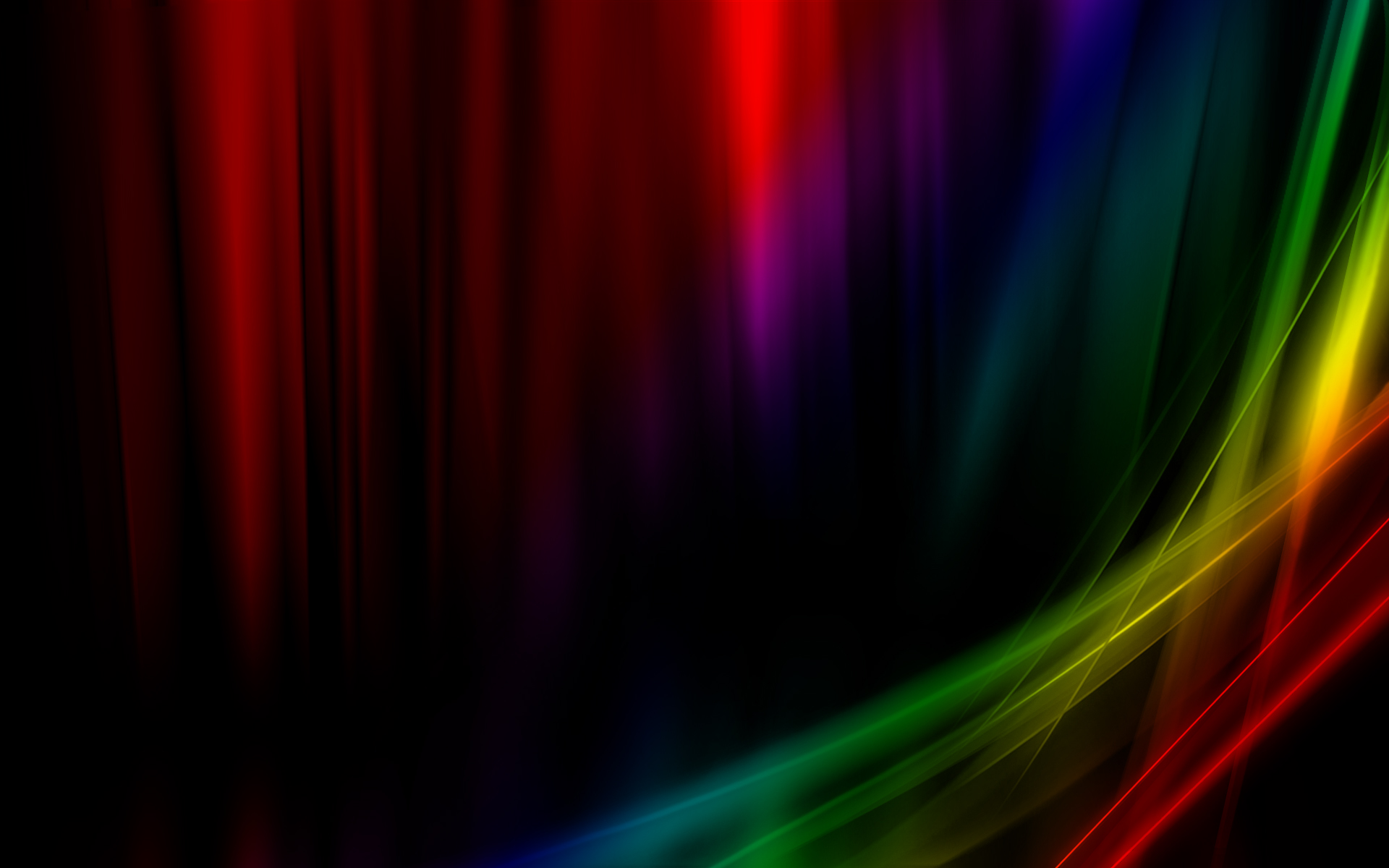 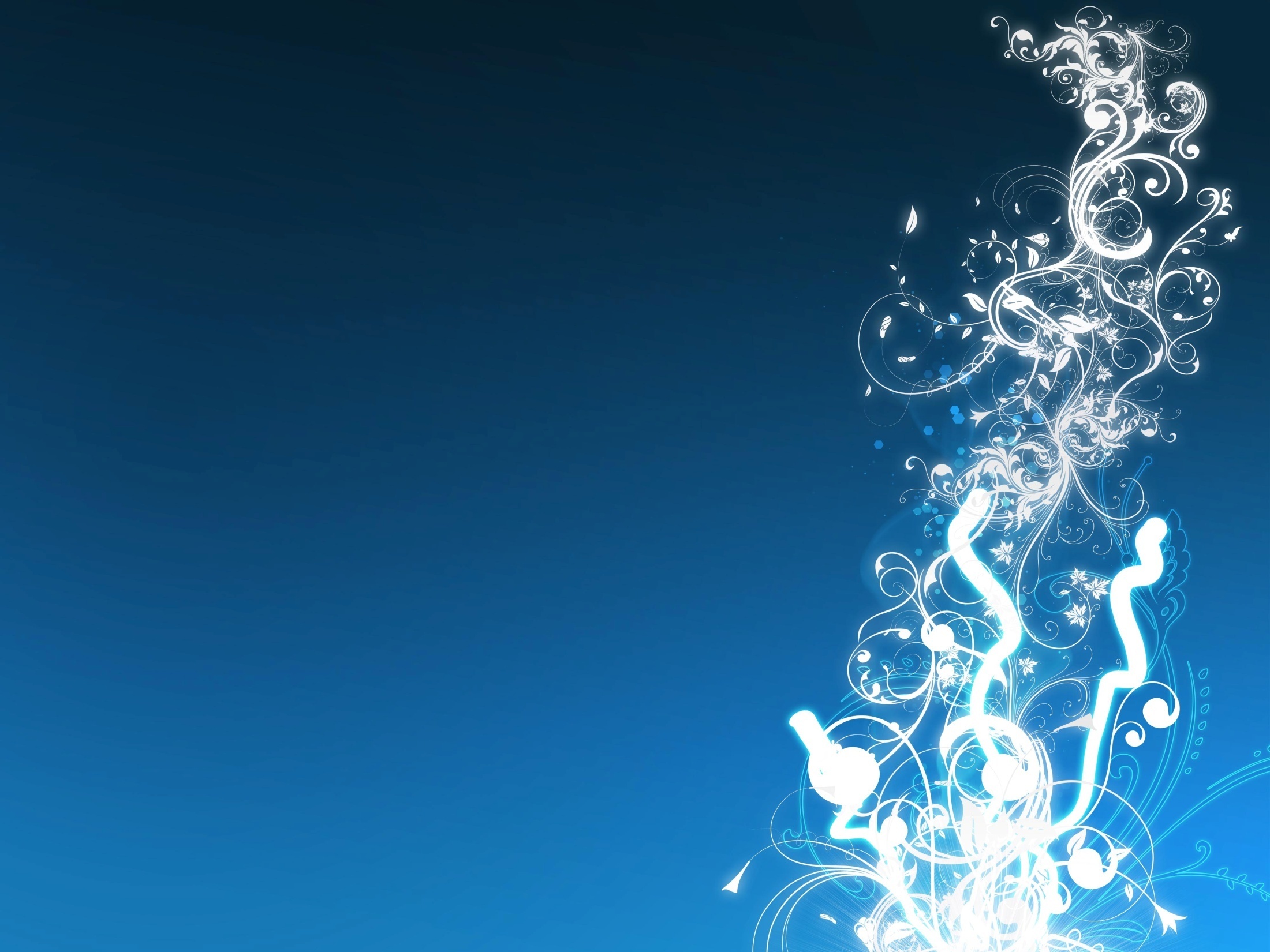 4. Tartsunk szünetet! 
20-30 perc gépezés után keressünk egy távolabbi pontot, és azt nézzük legalább fél percig!
5. Eddzük a szemet!
 Számtalan gyakorlat közül válogathatunk, amelyek erősebbé teszik a terület izmait.
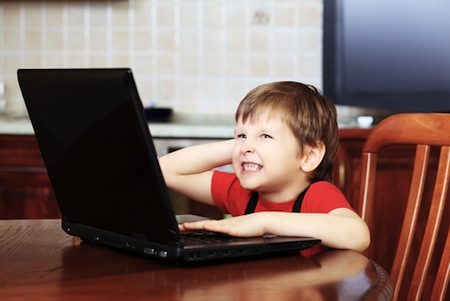 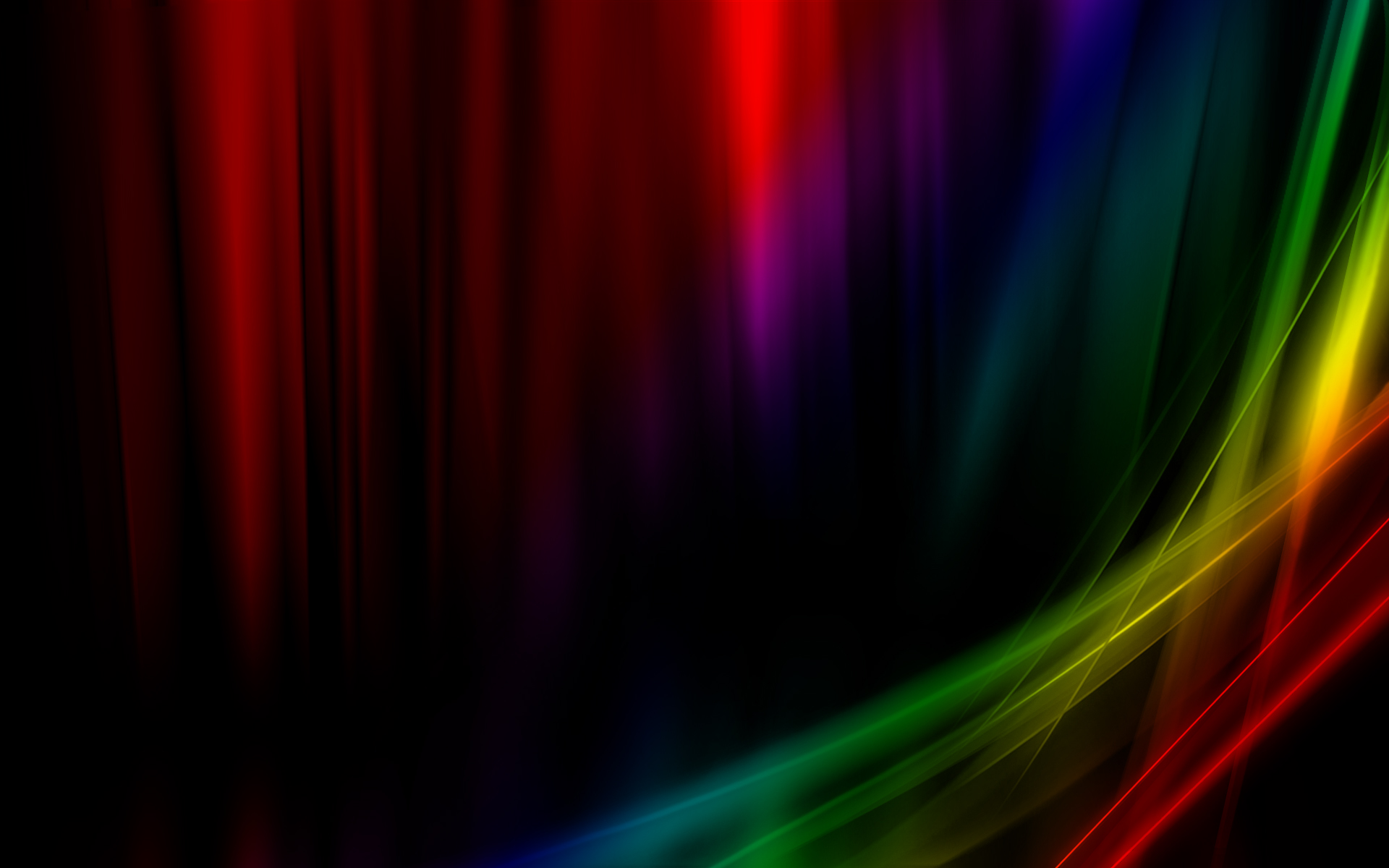 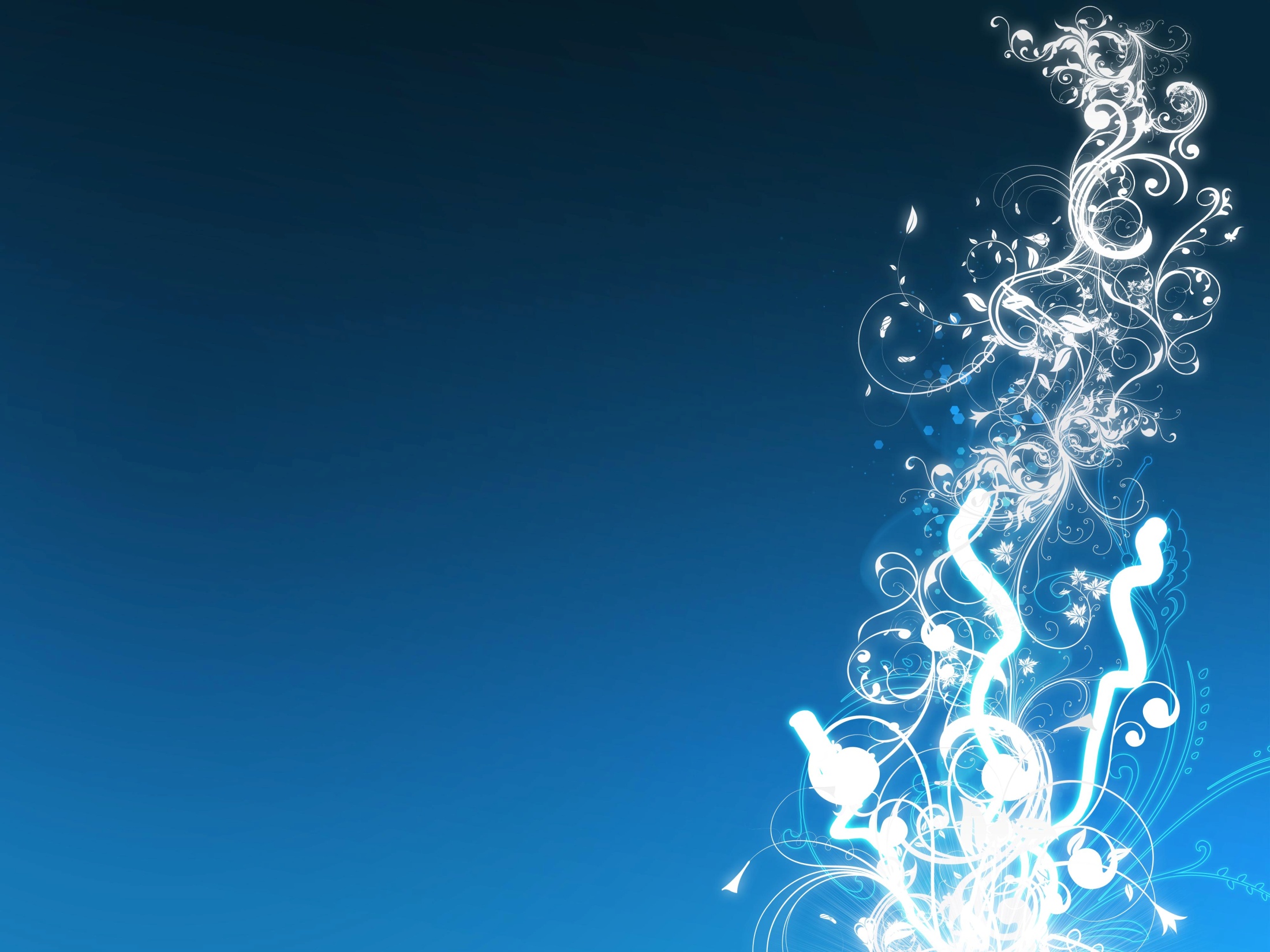 Bizonyára hallottál te is az érintőképernyős telefonokról.
Képernyője egyszerre bemeneti és kimeneti eszköz is, megtudnád mondani, hogy miért?
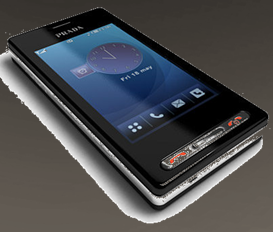 A telefonba ujjunk segítségével adatot tudunk bejuttatni, de közben a telefon is információt nyújt számunkra, vagyis „adatot ad ki magából“.
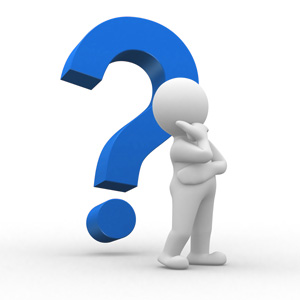 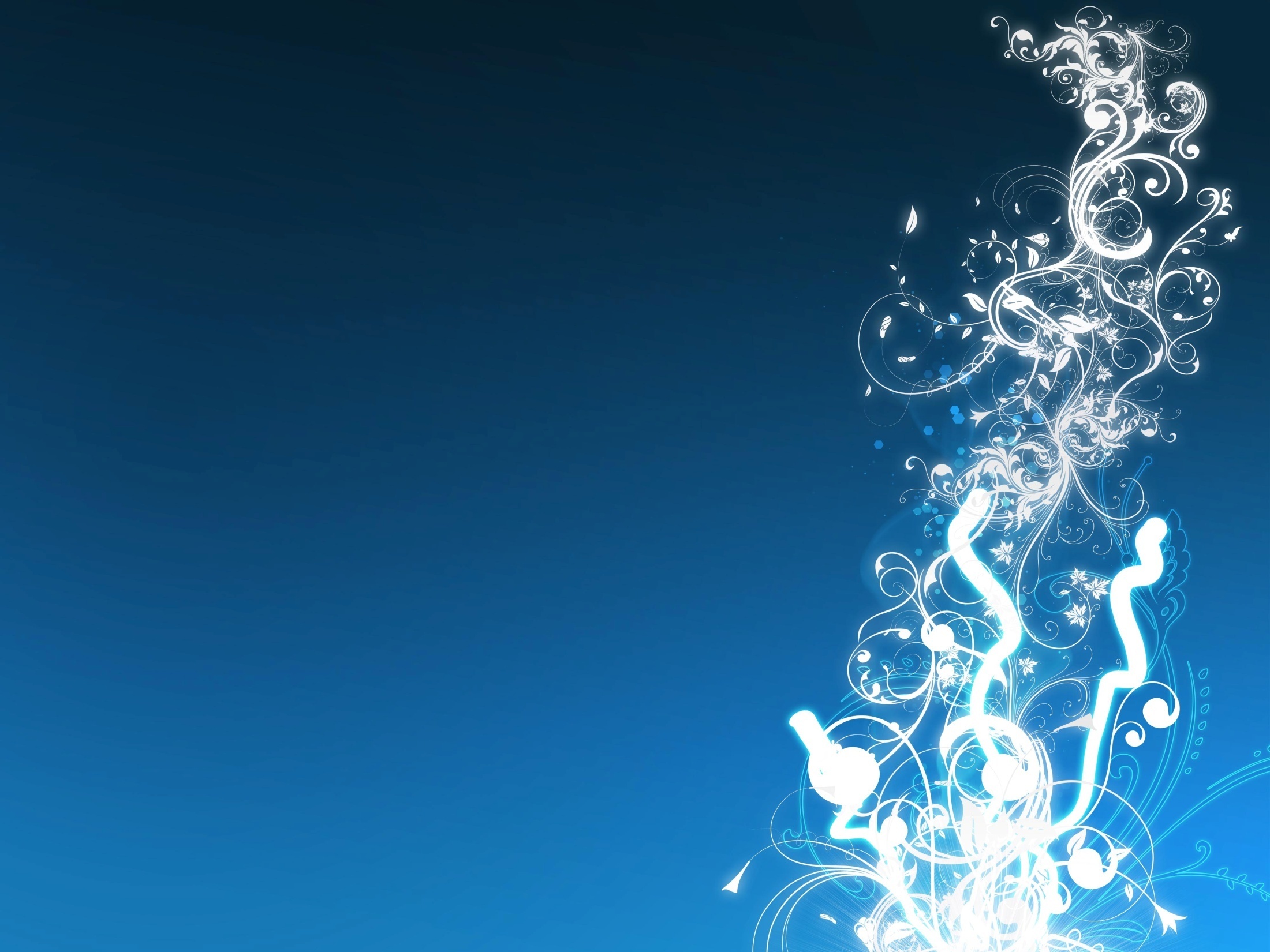 Köszönöm a figyelmet!
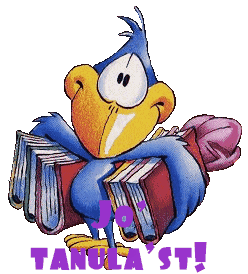 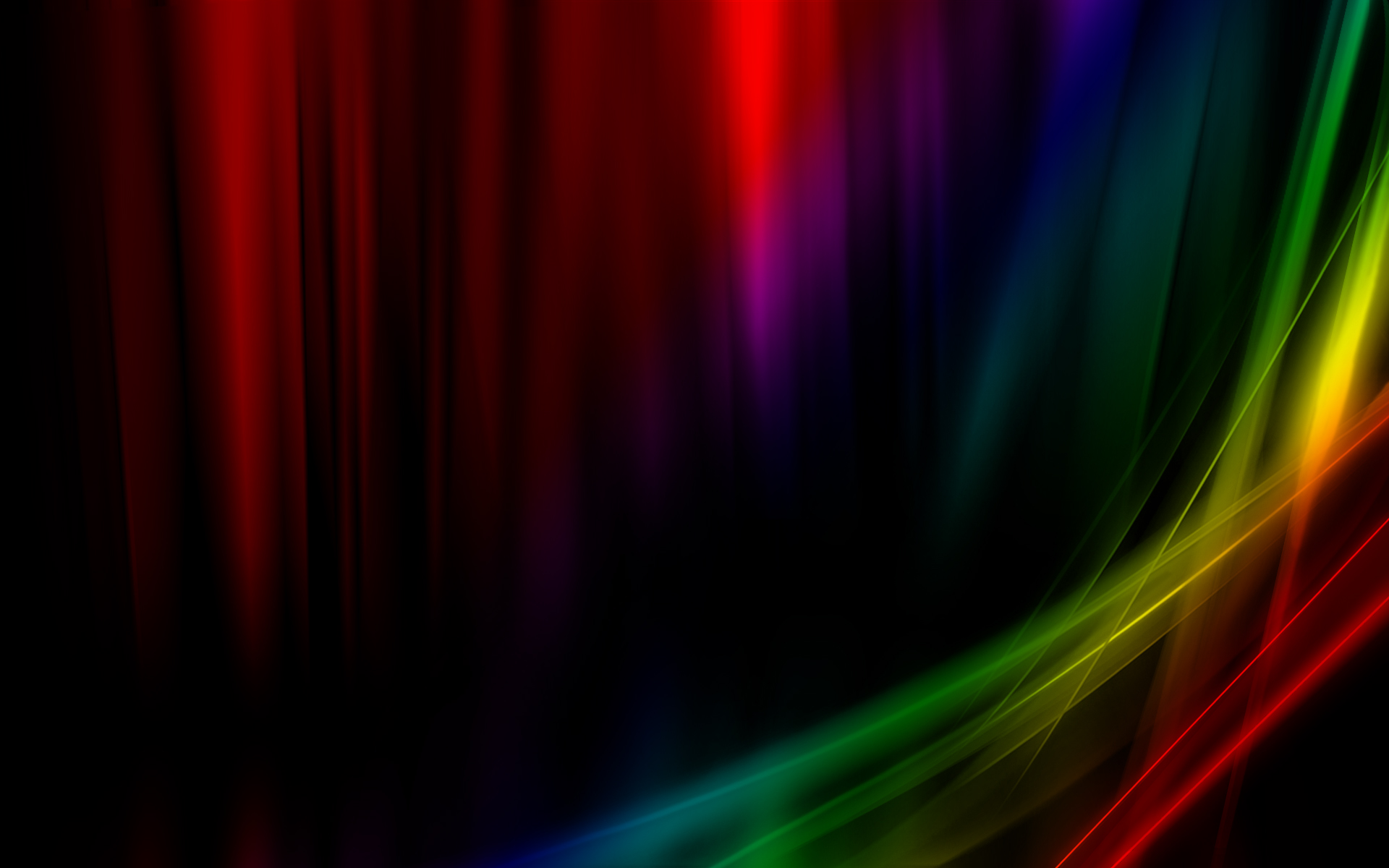 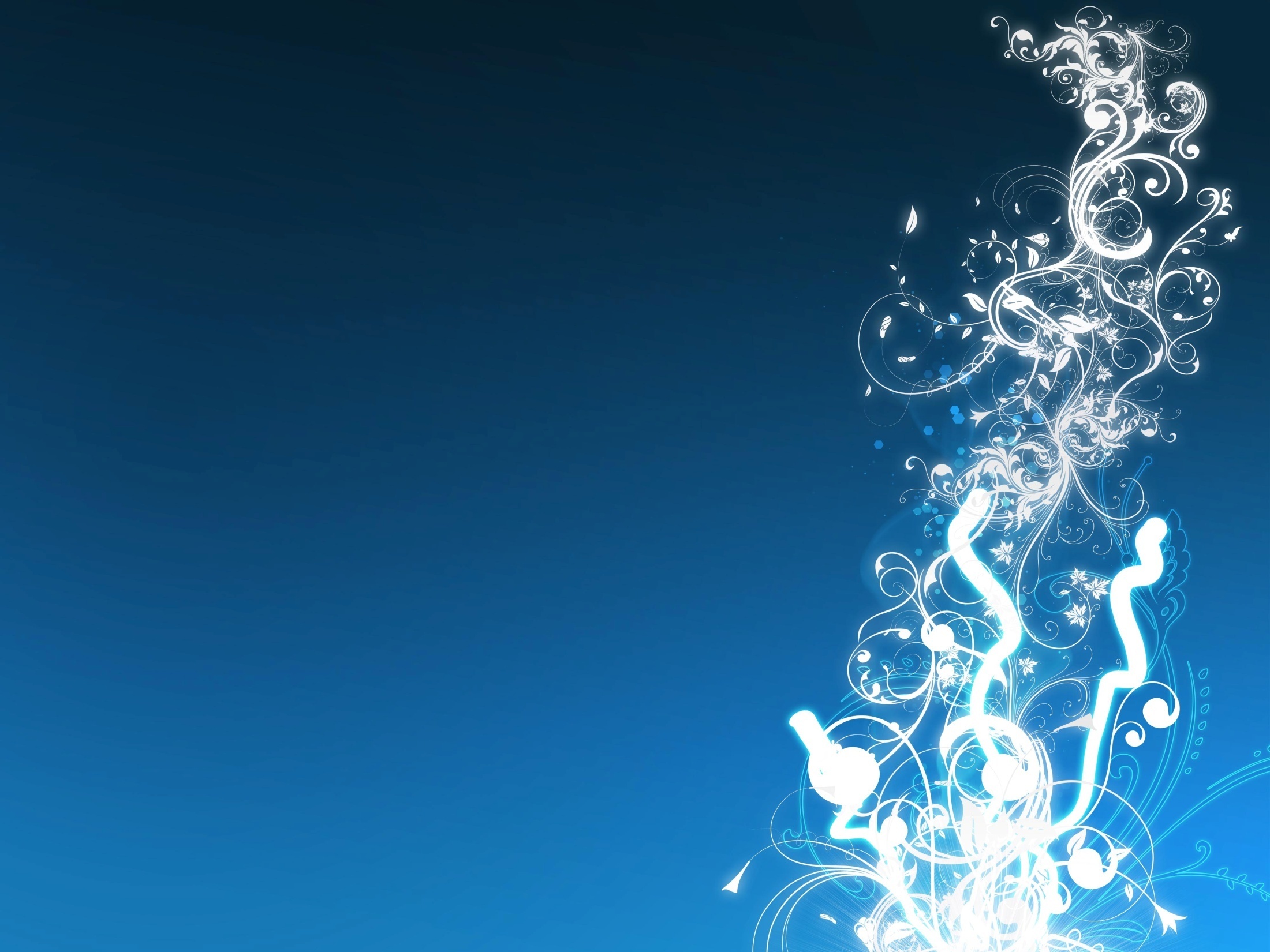 Munkámhoz segítséget vettem:
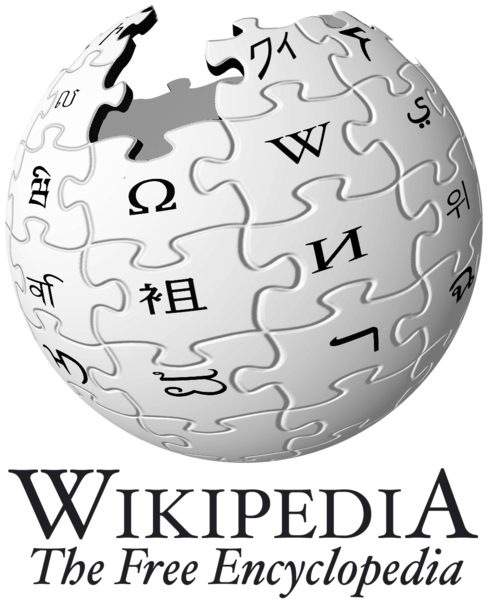 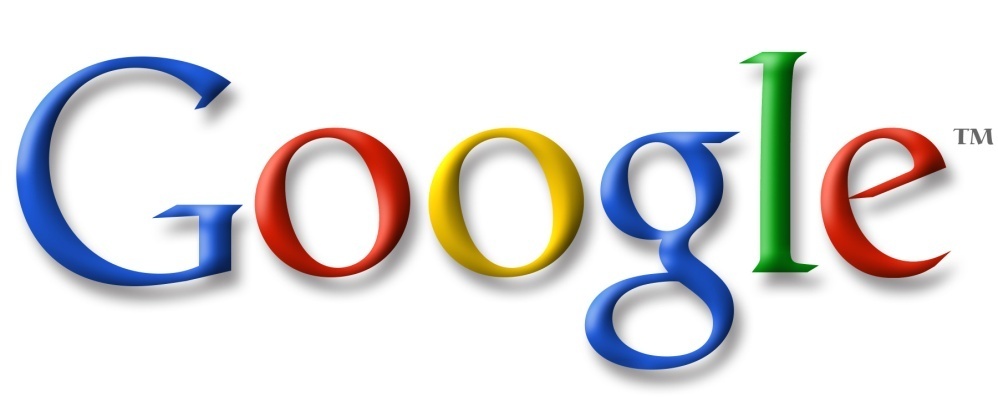 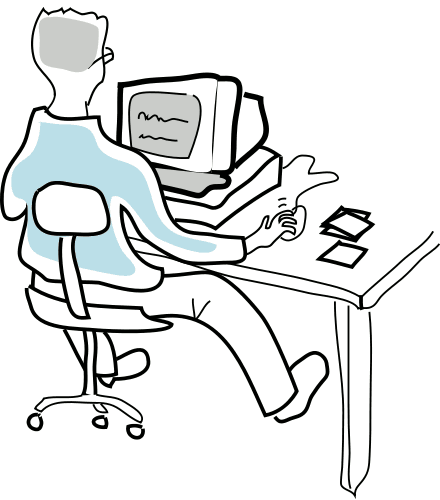 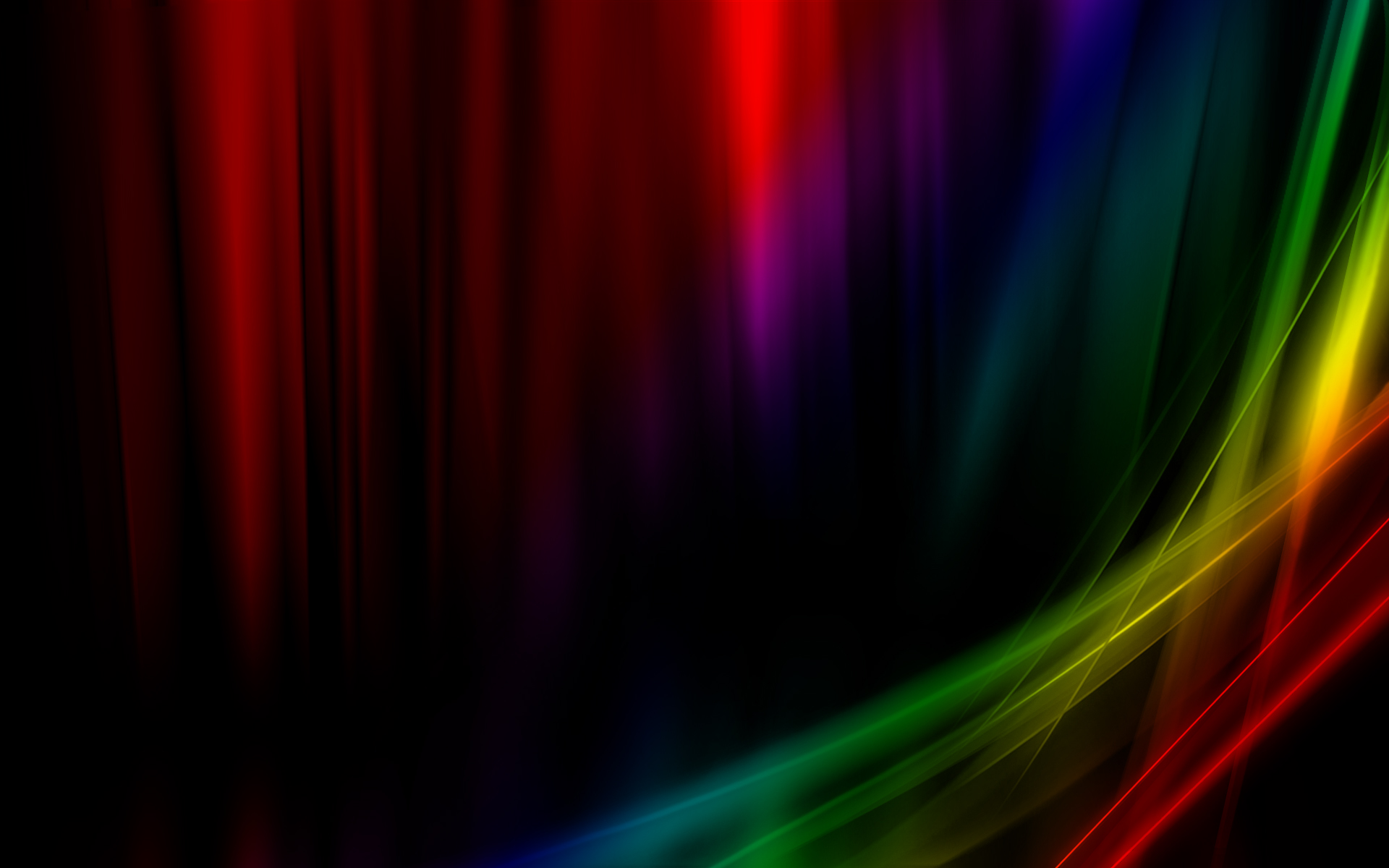 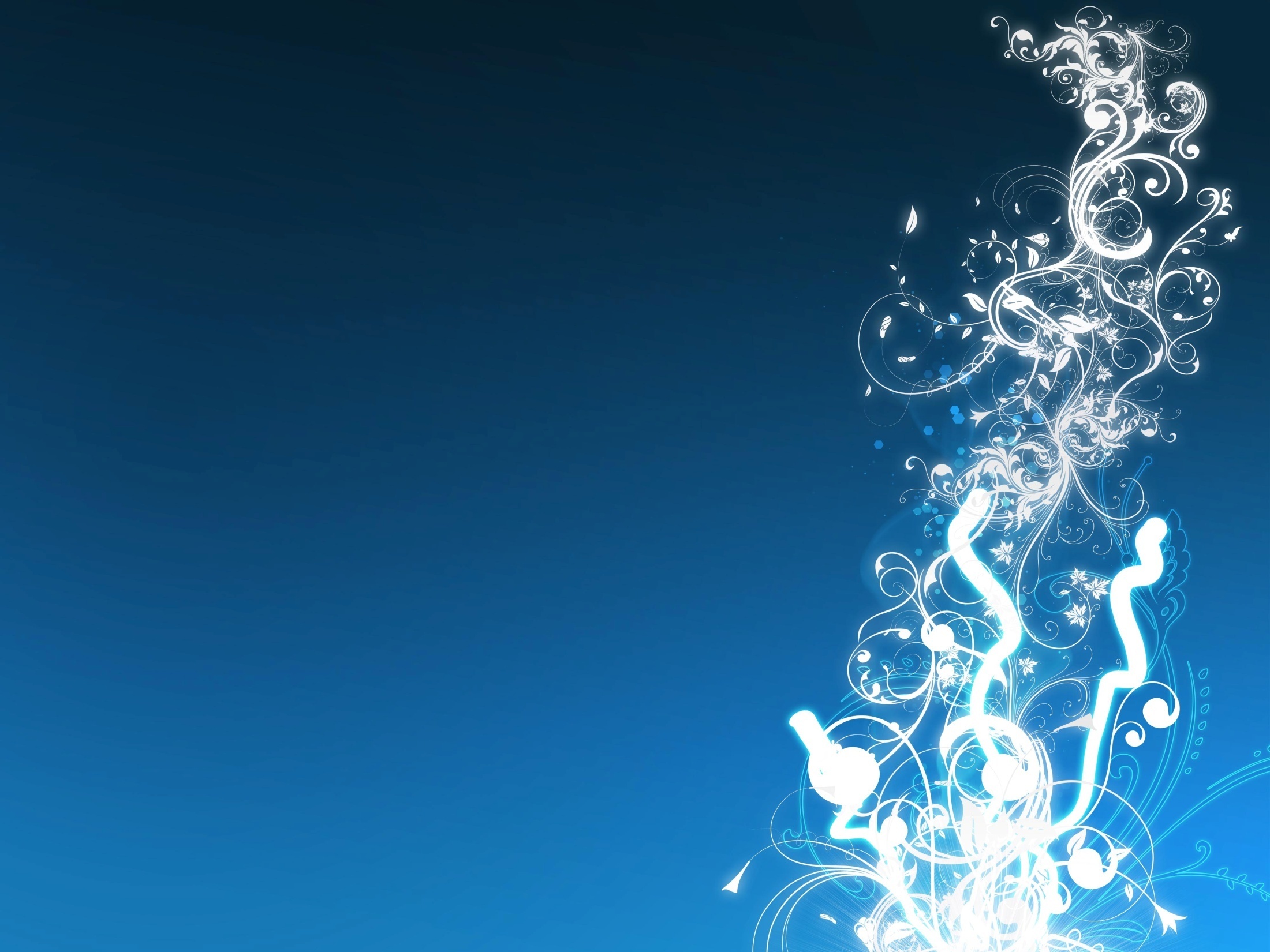 Felhasznált irodalom:
http://hu.wikipedia.org/wiki/Monitor
http://hu.wikipedia.org/wiki/Pixel
http://napidoktor.hu/cikk/105.13317/5-tipp-hogy-ne-fajjon-a-szem
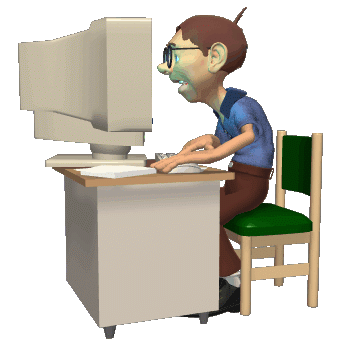